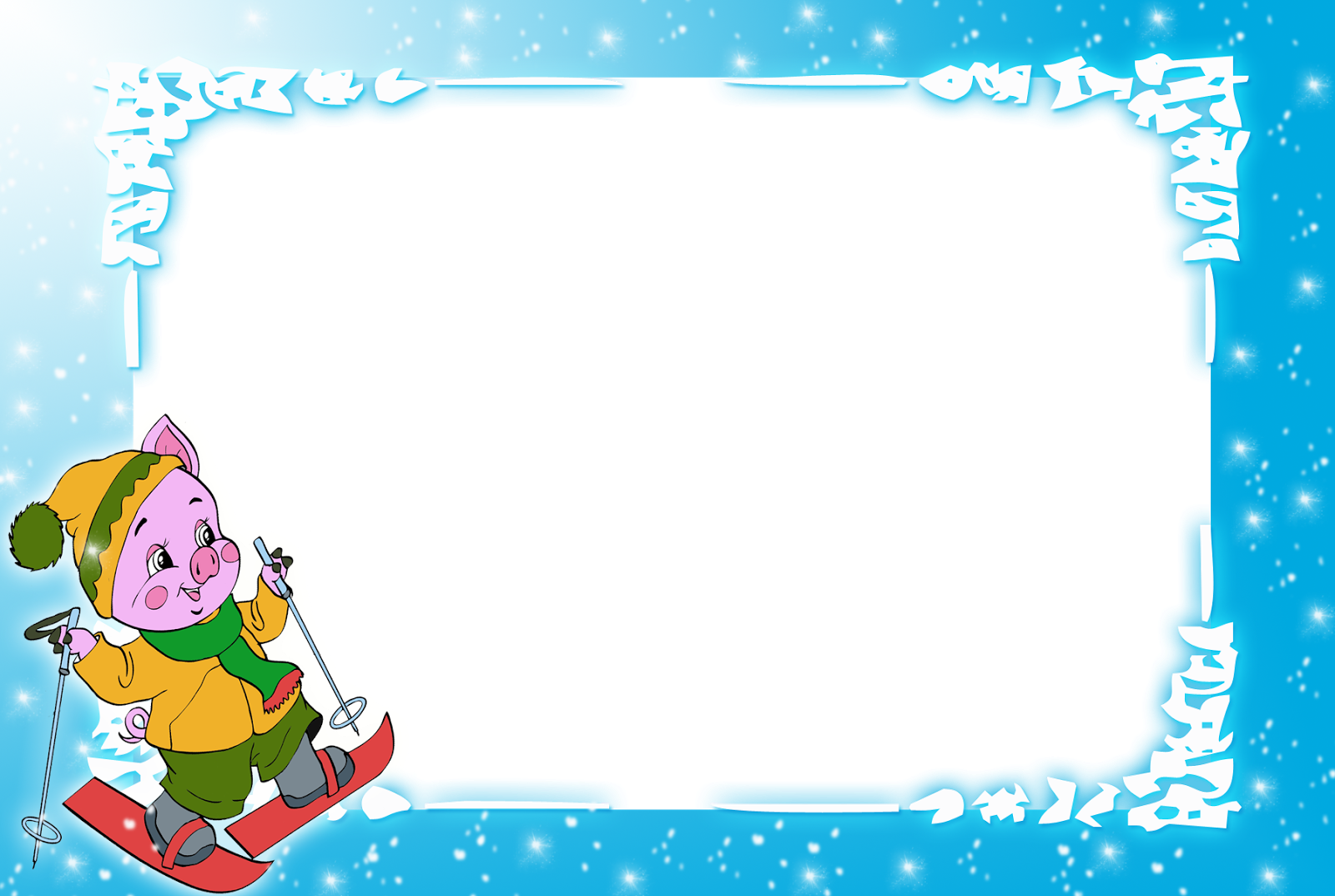 Муниципальное автономное дошкольное образовательное учреждение детский сад «Детство»комбинированного вида  детский сад № 77
Проектная деятельность
 «Лыжня для дошколят!»
Инструктор по физической культуре Быкова С. Б.
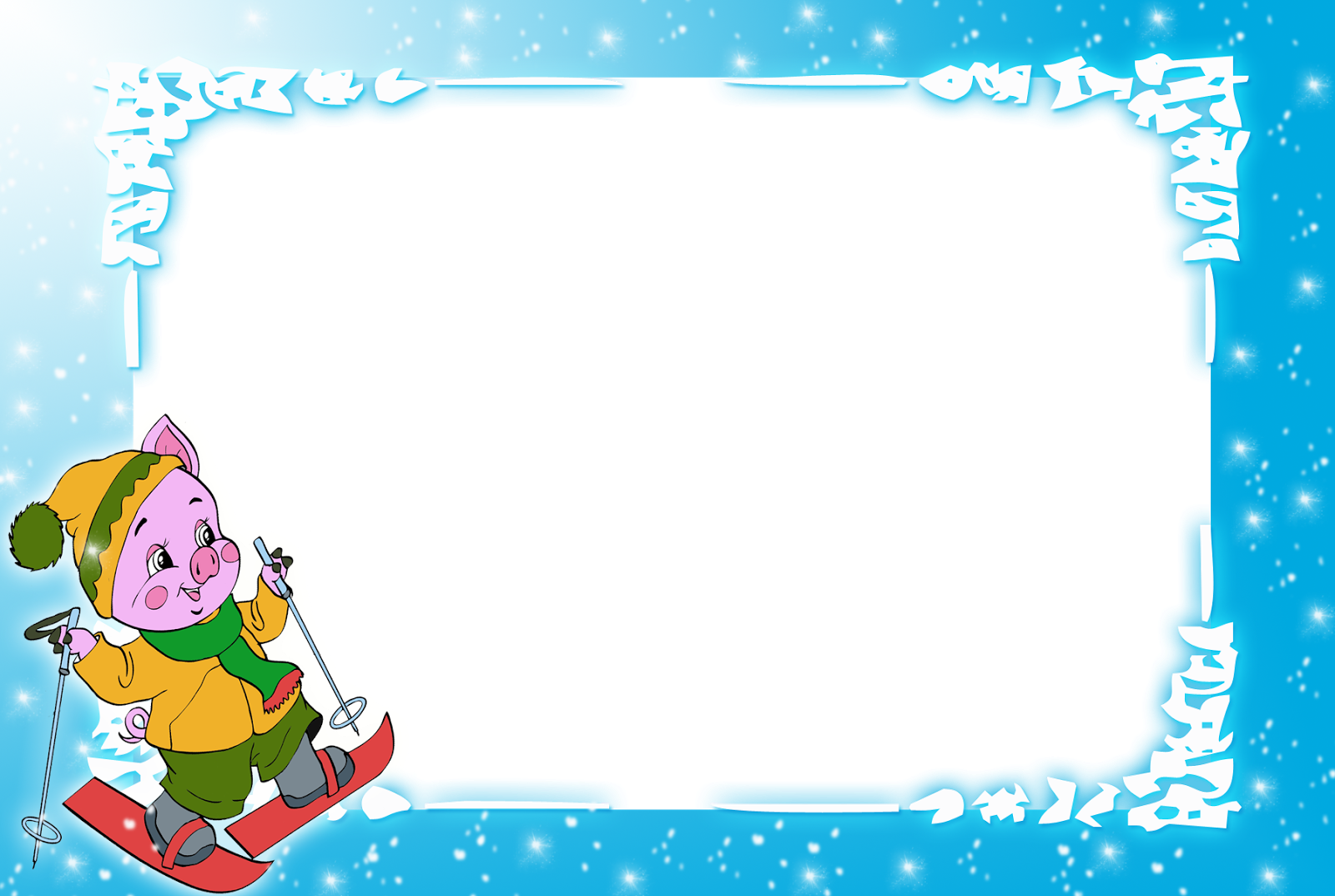 Актуальность
Мир ребенка - это движения, непрекращающаяся ежедневная и многочасовая двигательная активность. И она не утомляет, не угнетает, а «строит» его. Среди многочисленных средств физкультурно-оздоровительной деятельности территориально-климатические условия Урала создают уникальные возможности для использования лыж. На свежем, морозном воздухе обмен веществ совершается быстрее, улучшается аппетит, исчезают многие недуги. 
При передвижении на лыжах в достаточно энергичную и продолжительную работу включаются все крупные группы мышц человека. 
Благодаря этому происходит интенсивное насыщение организма свежим, морозным, живым воздухом, который и является основой здоровья, фундаментом гармоничного развития ребенка.
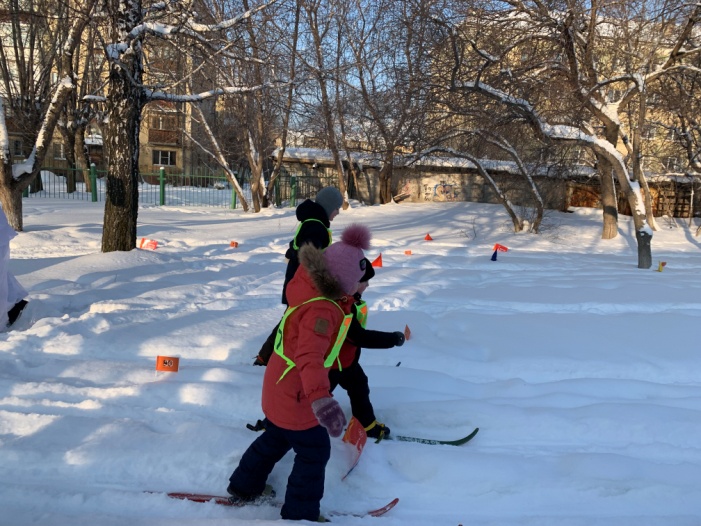 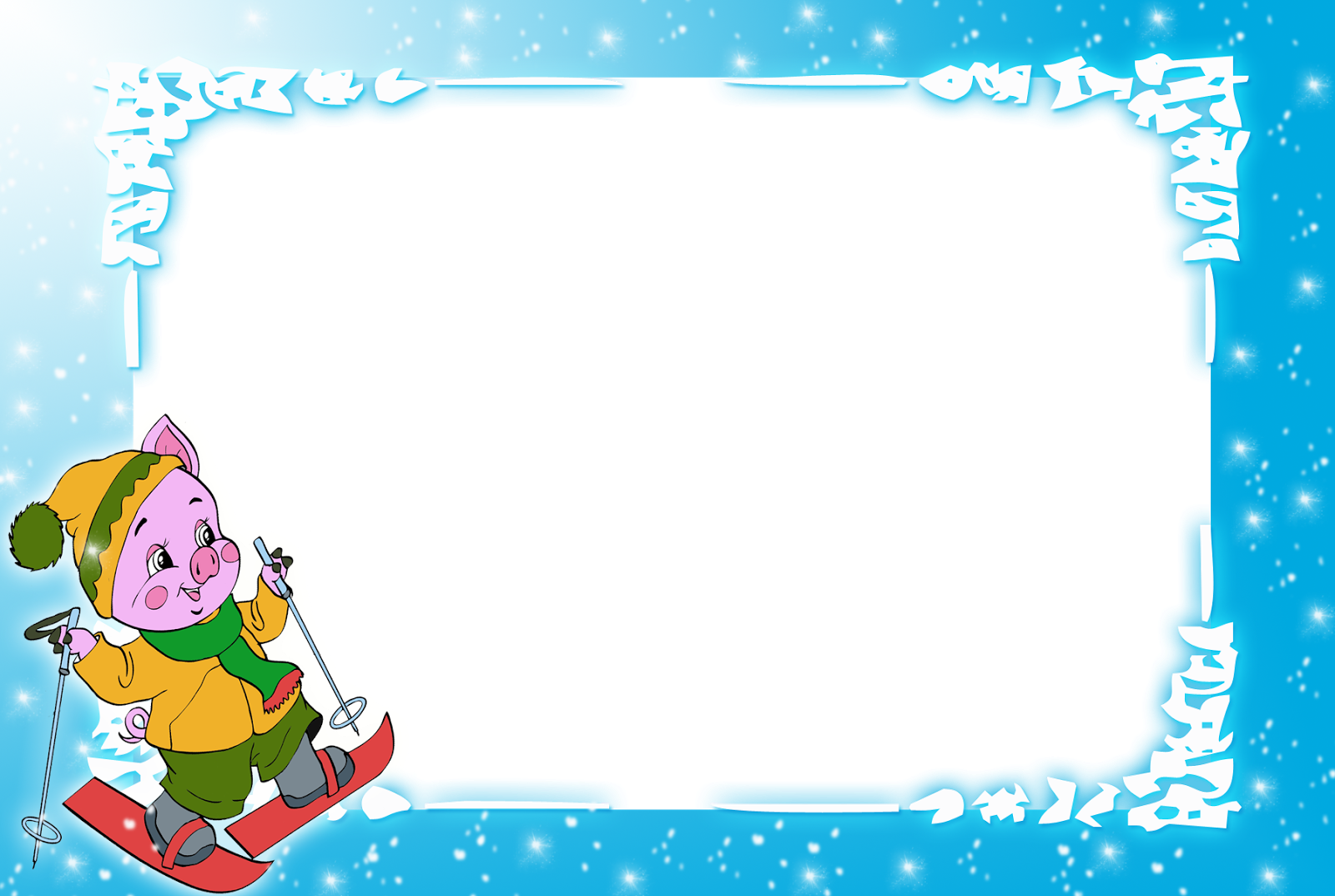 Цель: совершенствовать физические качества детей, формировать положительную  мотивацию у дошкольников для занятий физкультурой и спортом, приобщать к здоровому образу жизни  посредством  лыжной подготовки.
Задачи: приобщать дошкольников к массовому спортивному движению                                 «Лыжня России », «Лыжня для дошколят»  и обогатить  знания детей о лыжных видах спорта;
развивать физические качества детей ( силу, выносливость, быстроту и др.);
укреплять сердечно-сосудистую  и  дыхательную систему детей; 
воспитывать патриотизм, гордость за свою страну, позитивное отношение к занятию спортом и физической культуре.
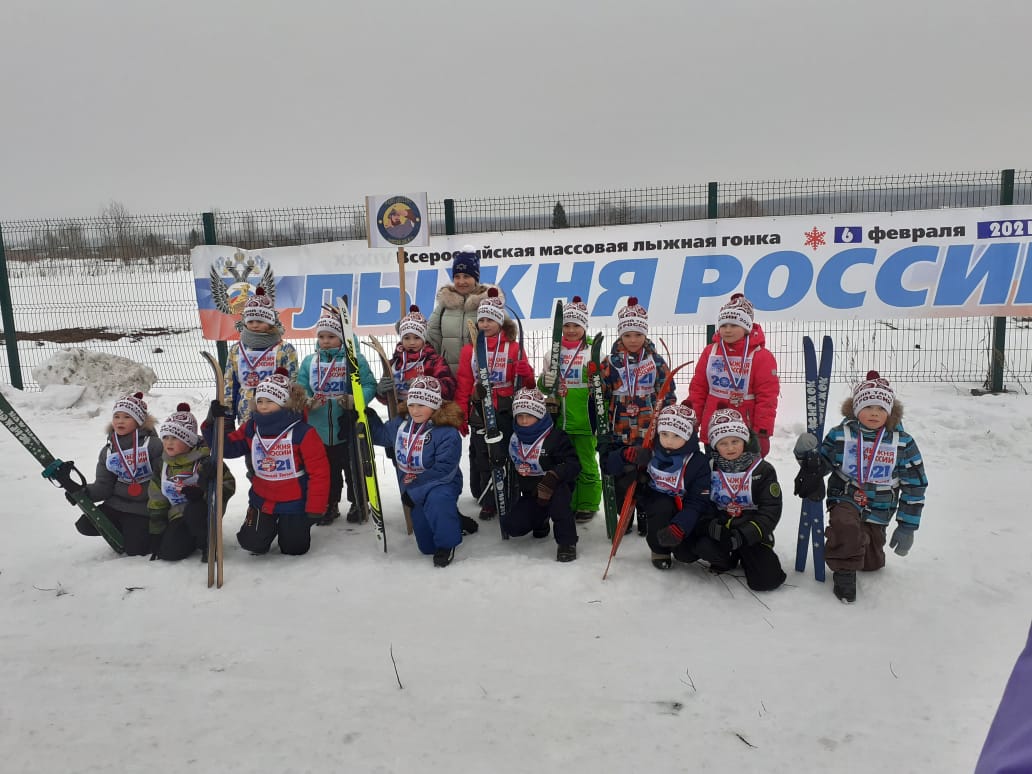 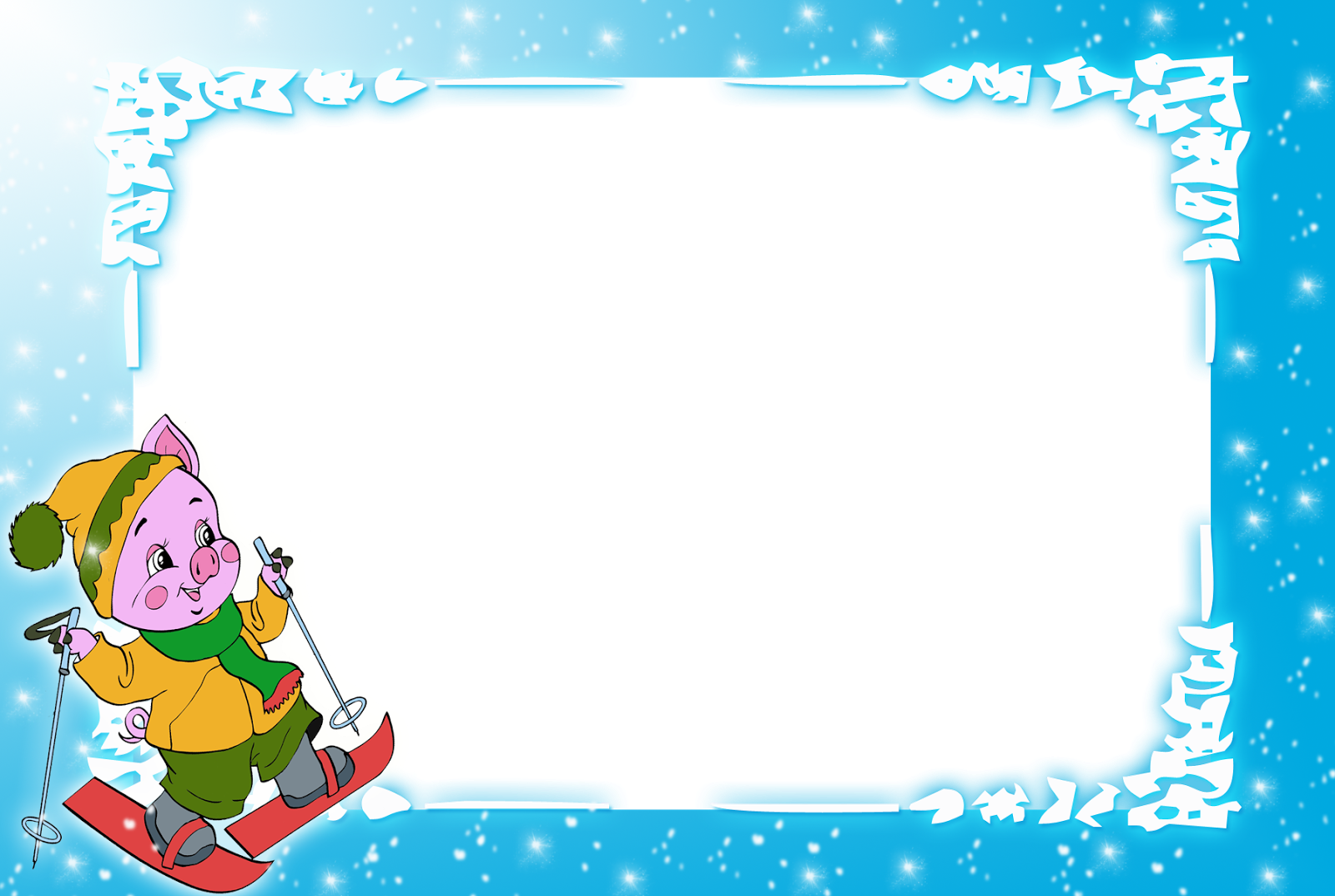 Условия на спортивном участке детского сада зимой
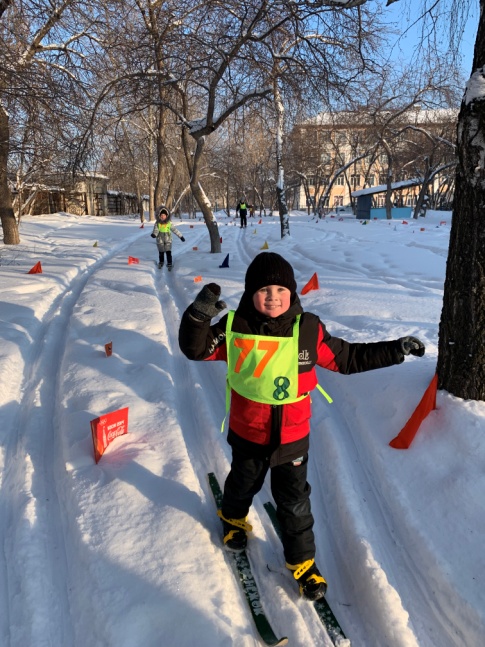 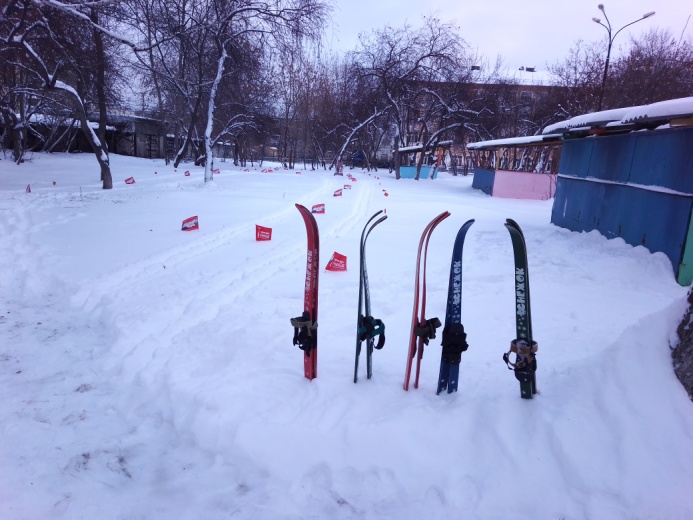 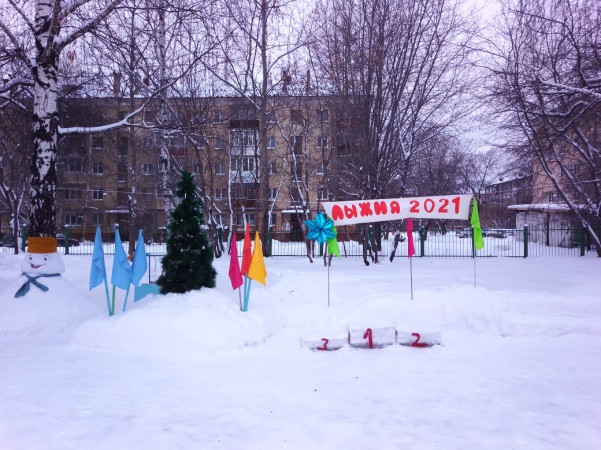 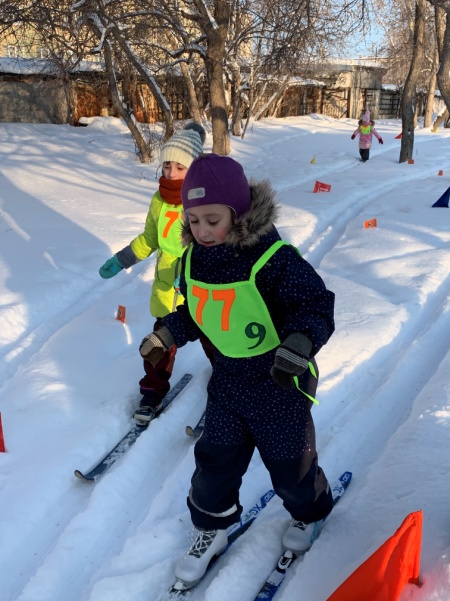 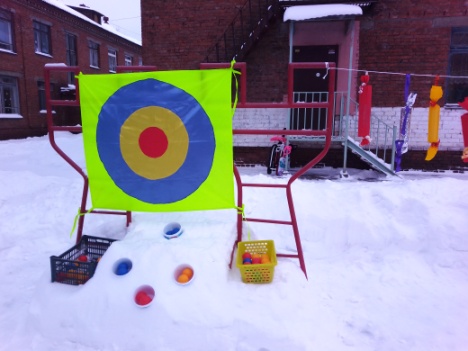 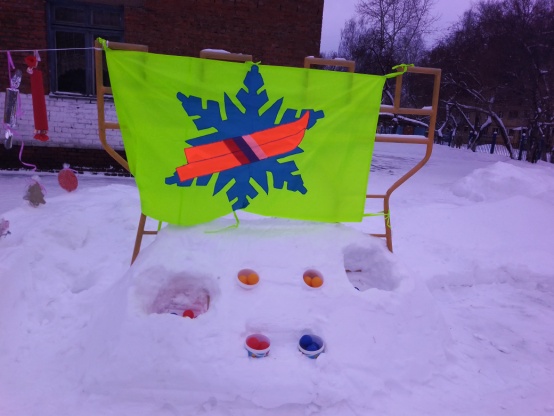 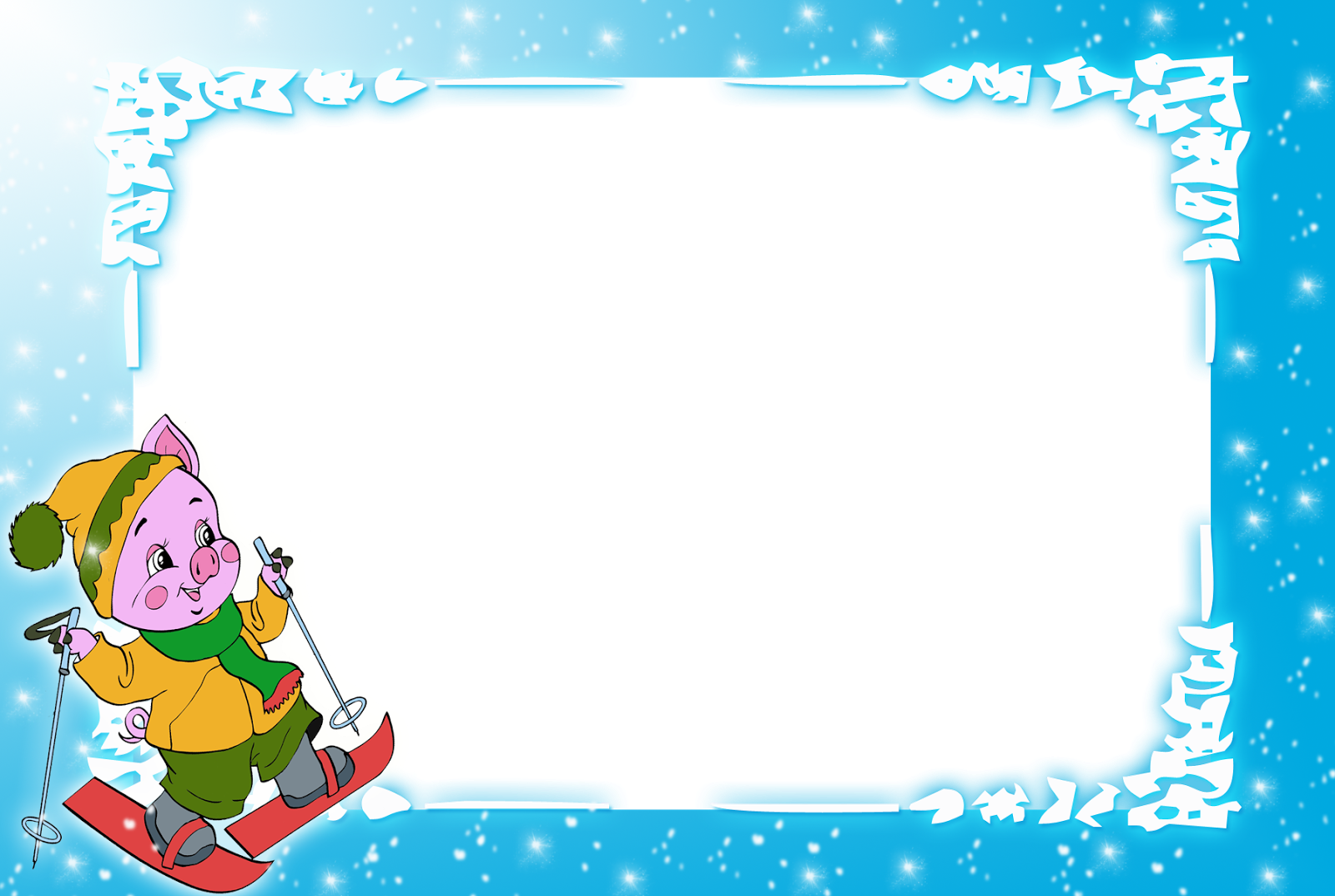 НОД на воздухе по лыжной подготовке
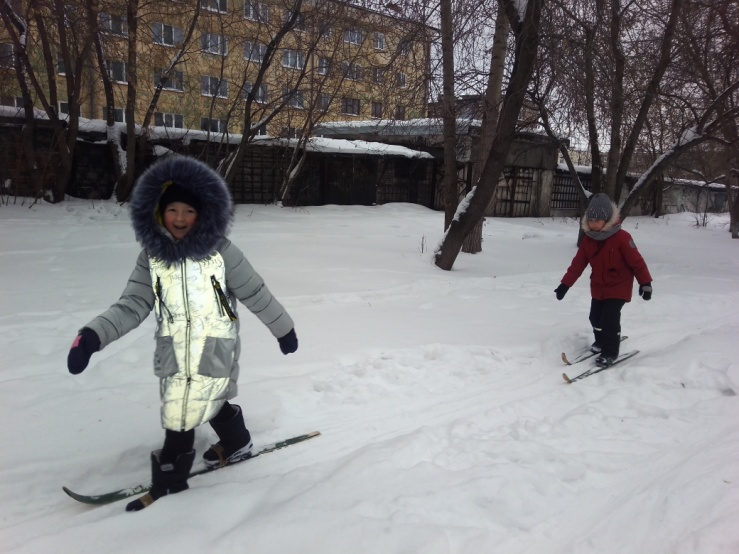 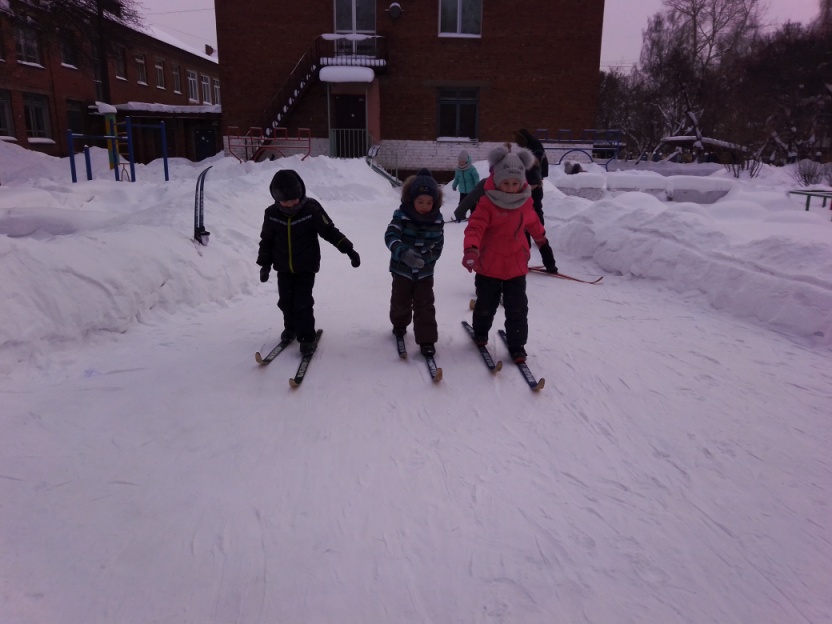 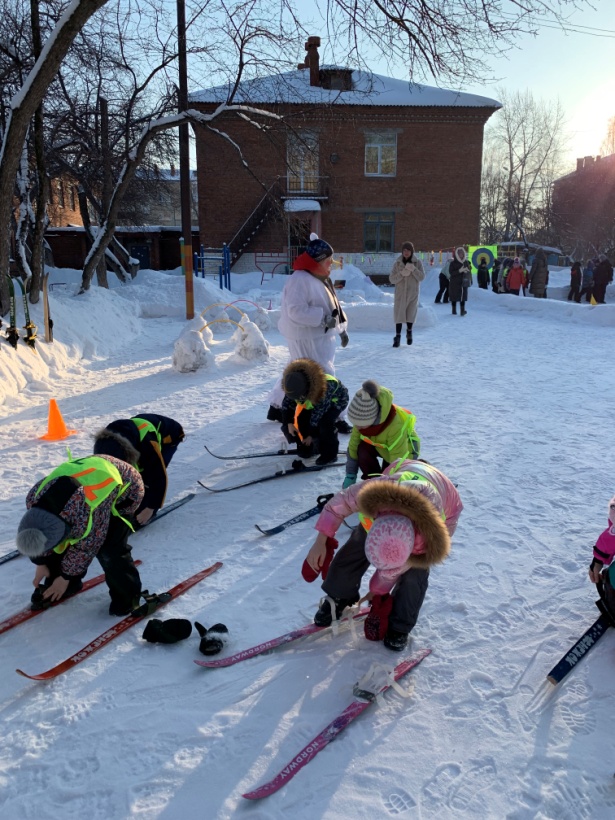 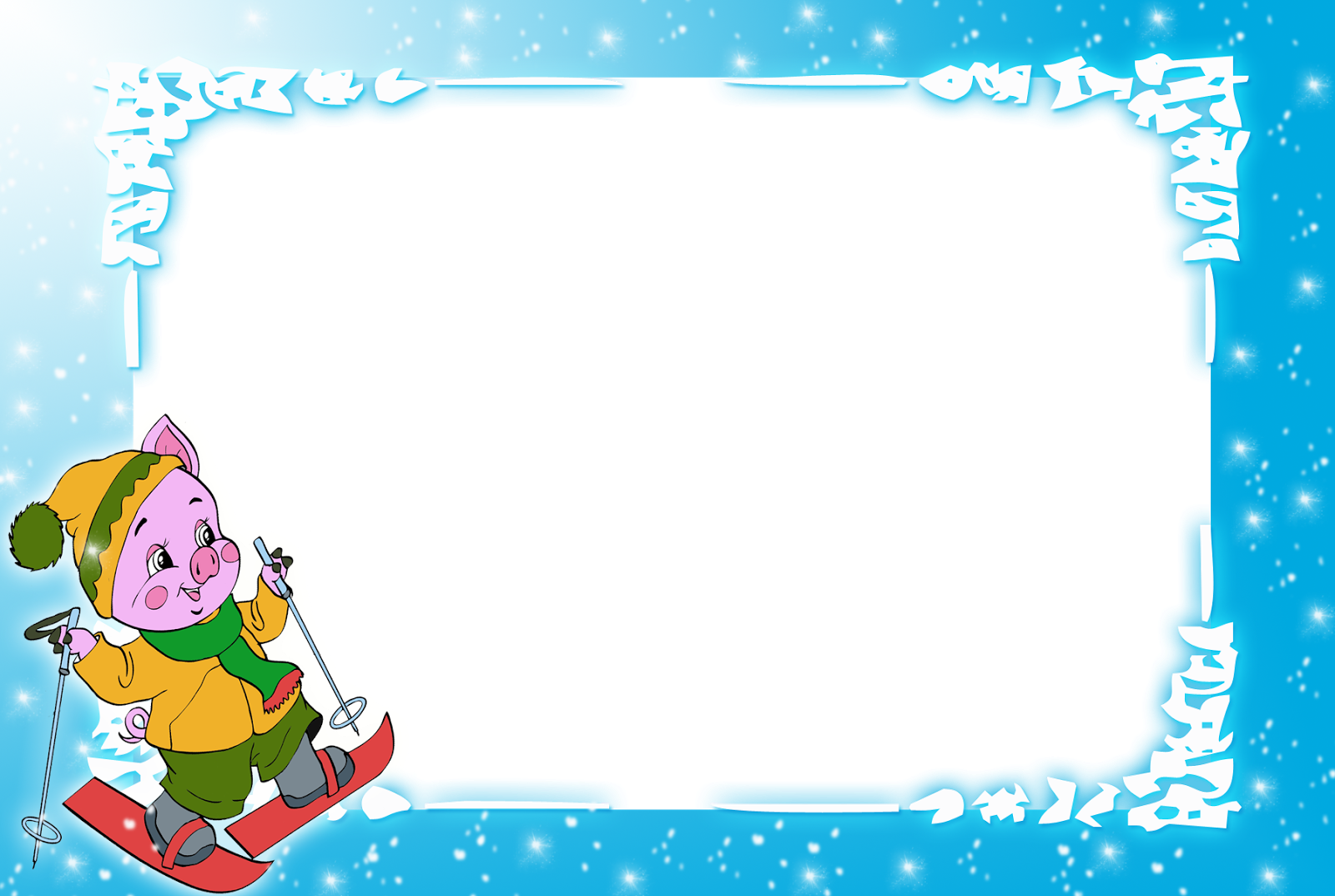 Художественное творчество «Моя первая лыжня»
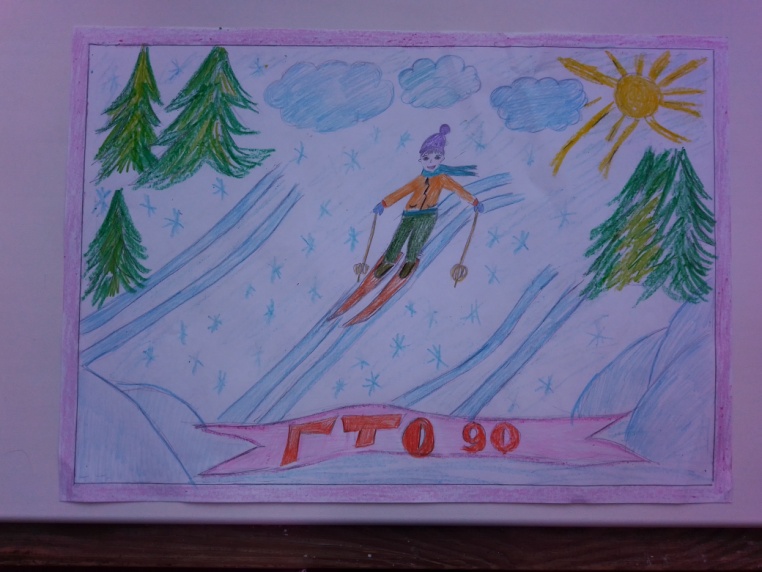 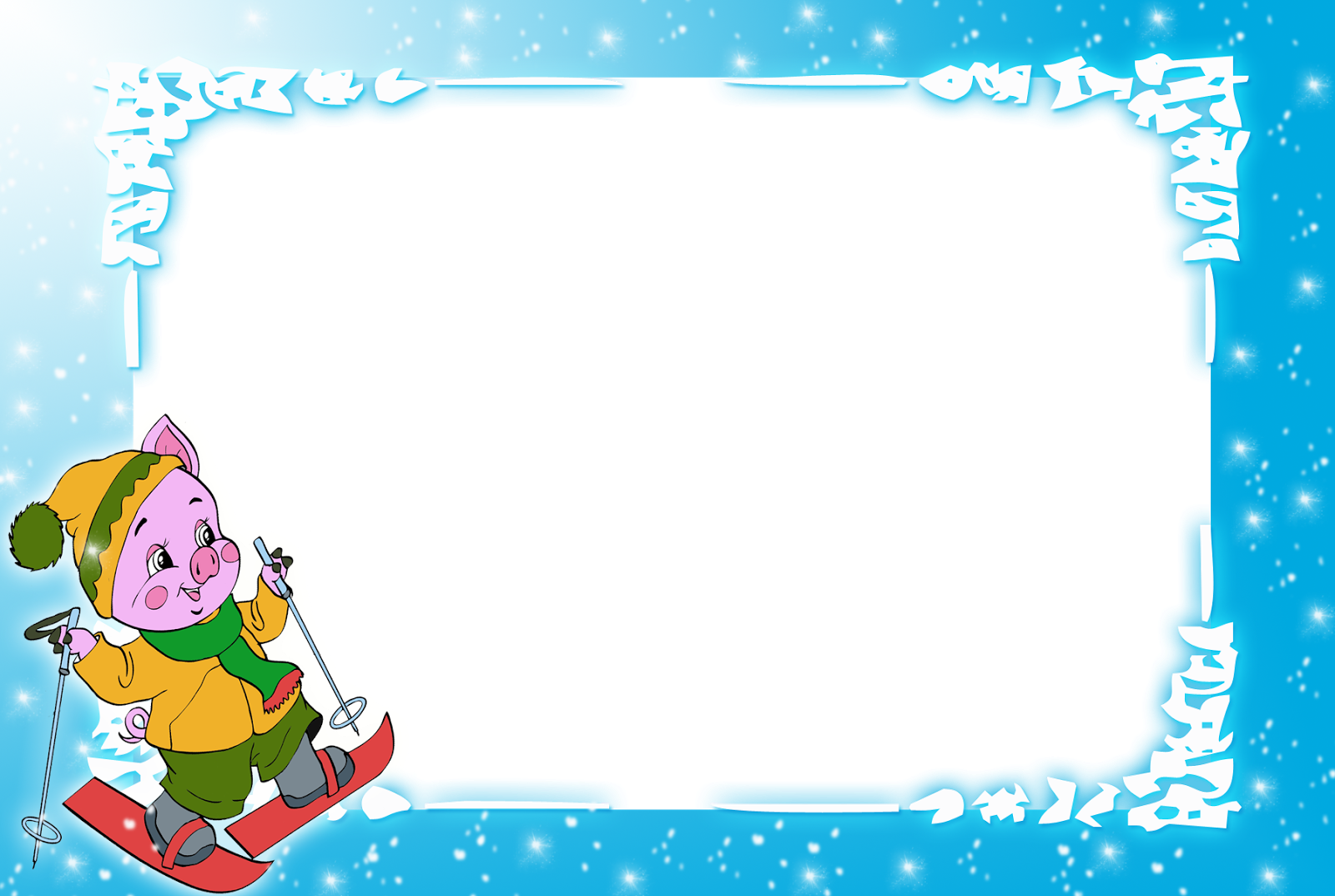 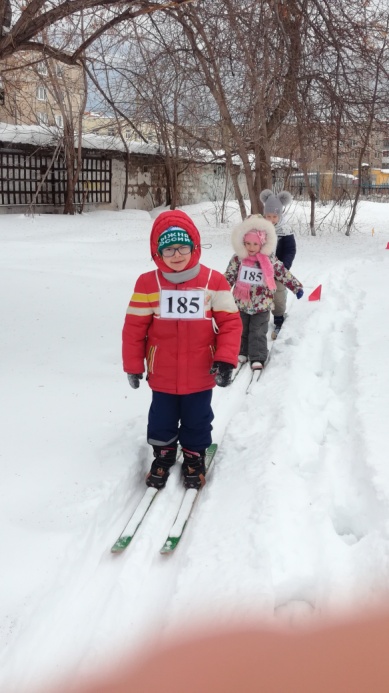 Спортивный праздник  
«Лыжня дошколят 2019 г.»
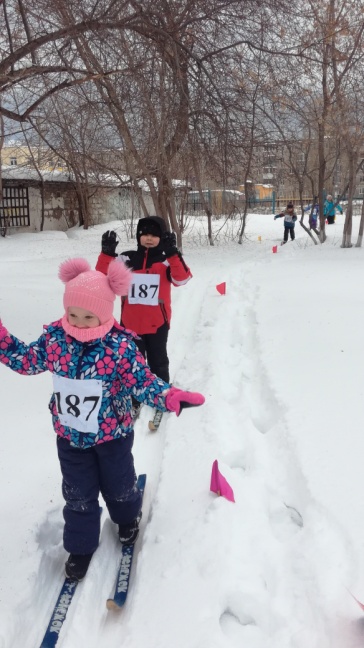 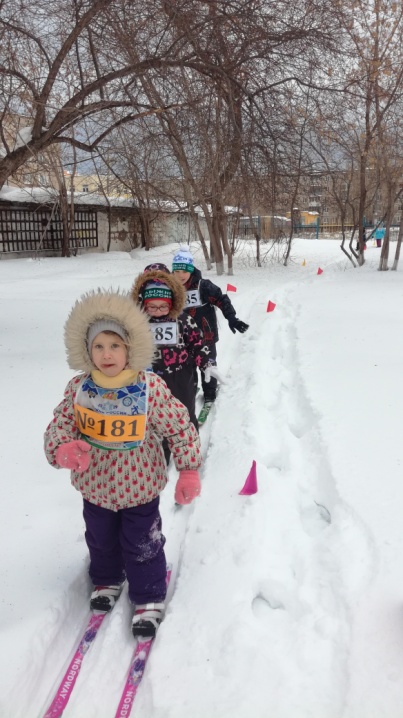 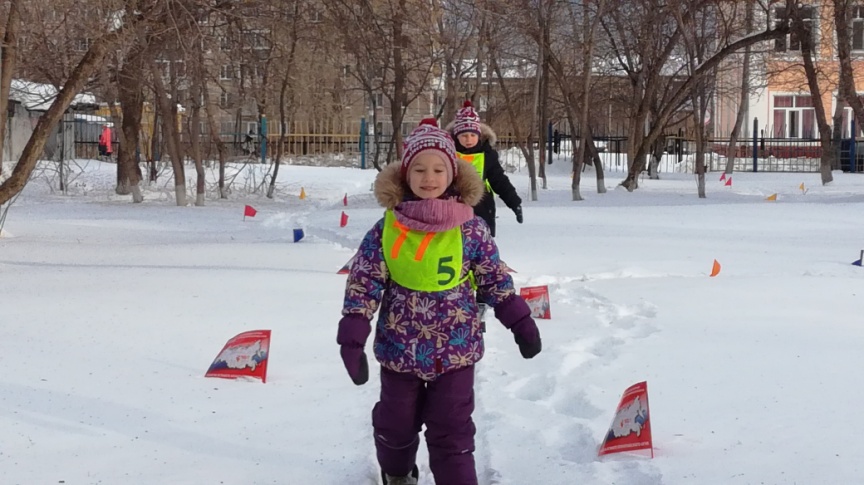 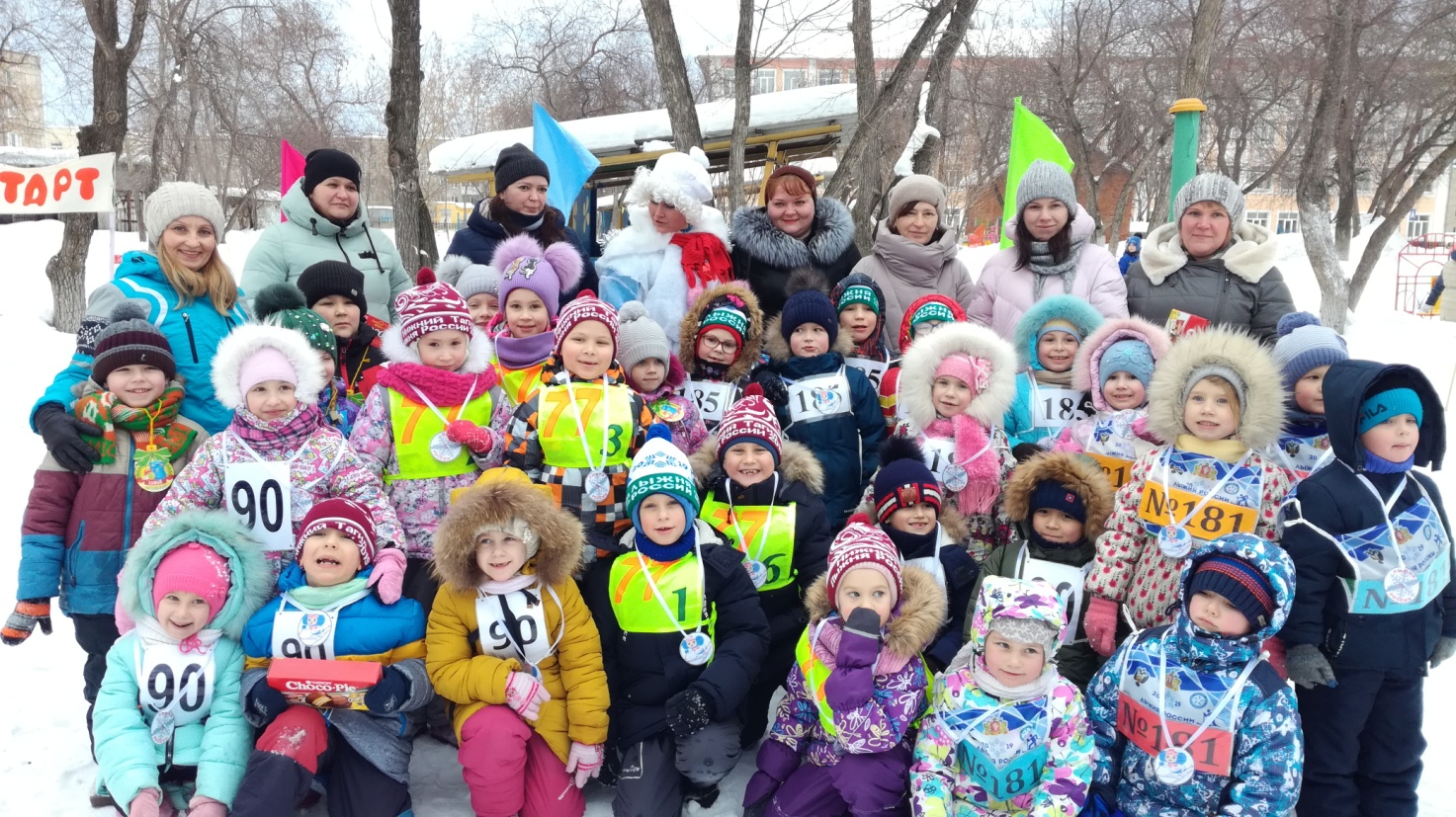 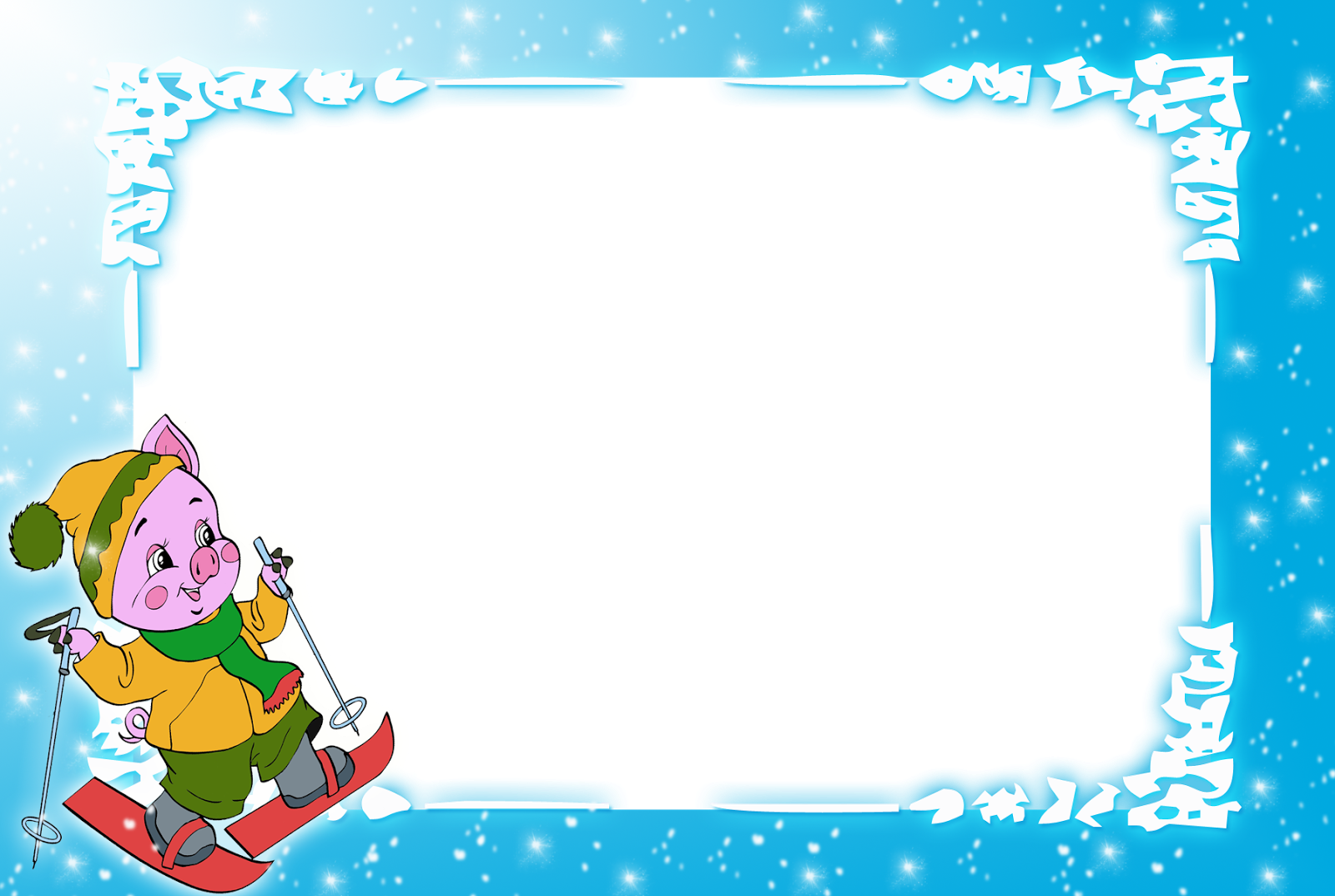 Спортивный праздник  
«Лыжня дошколят 2020 г.»
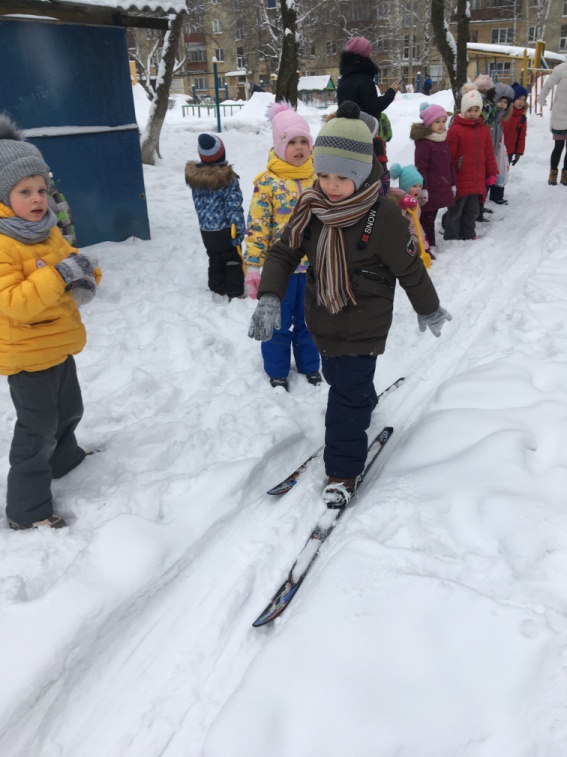 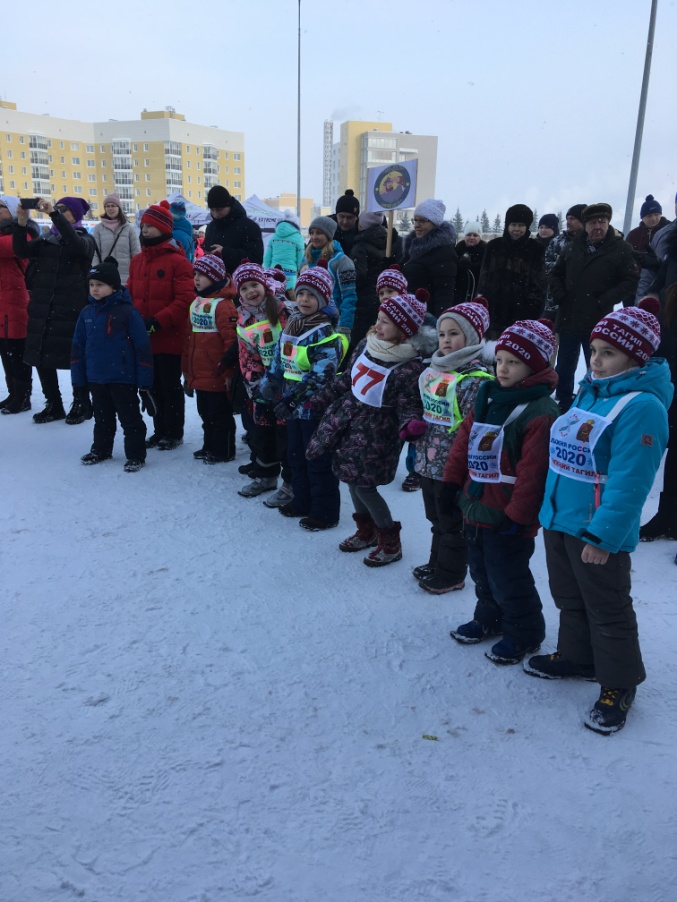 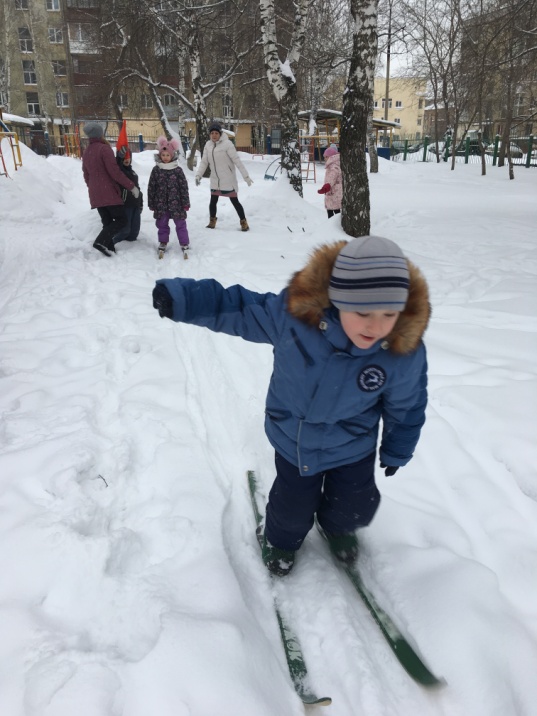 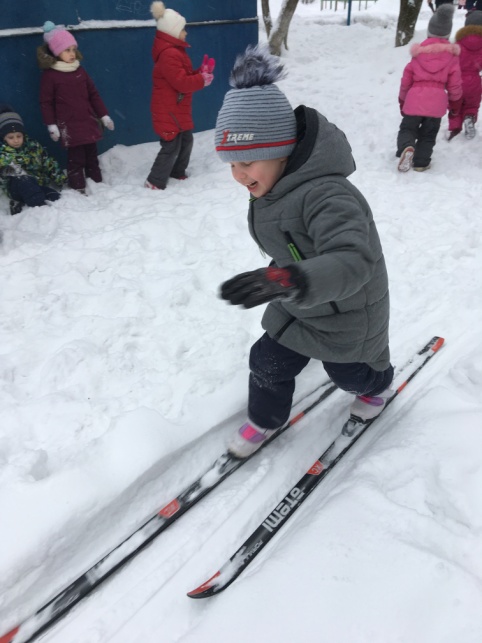 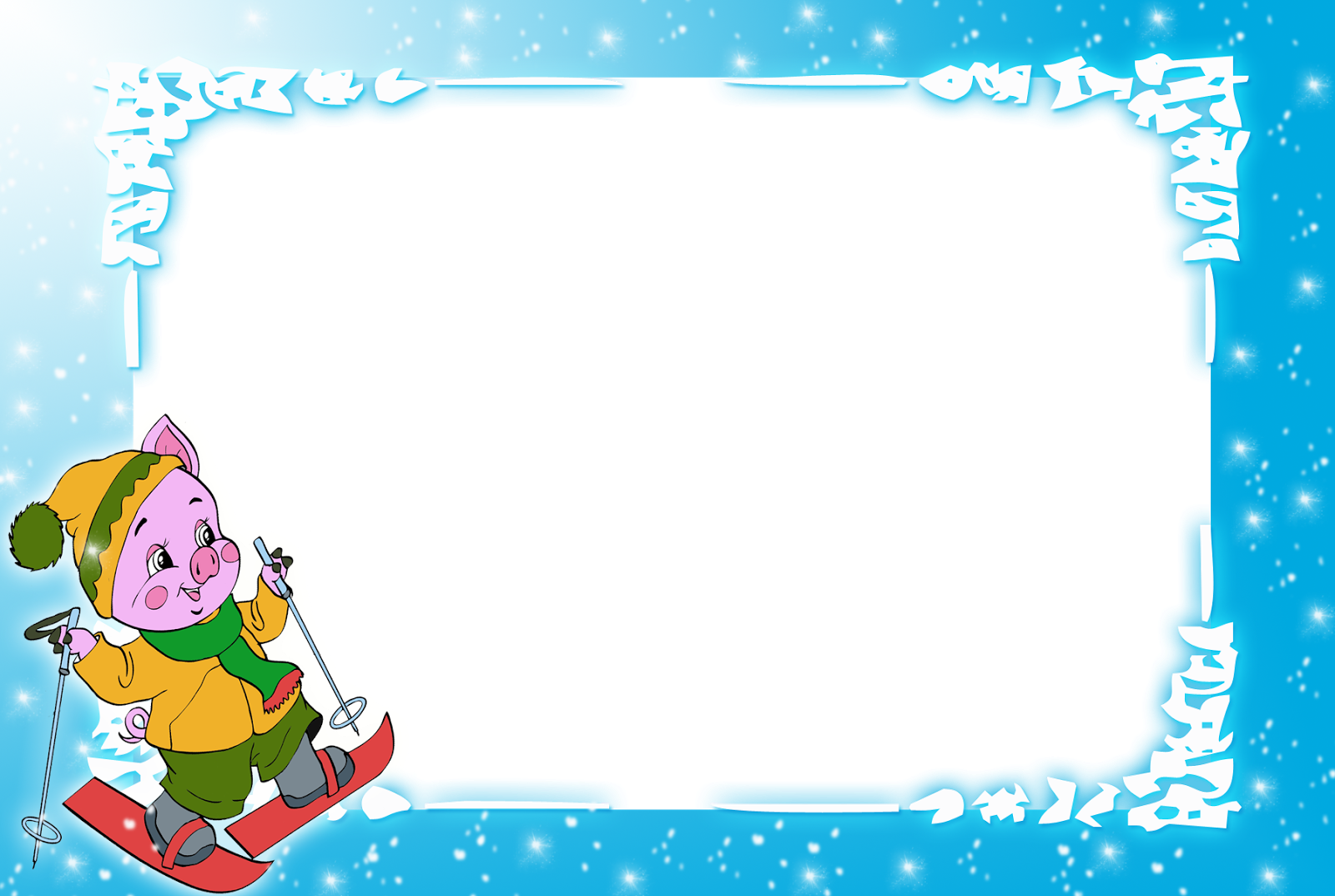 Спортивный праздник  
«Лыжня дошколят 2021 г.»
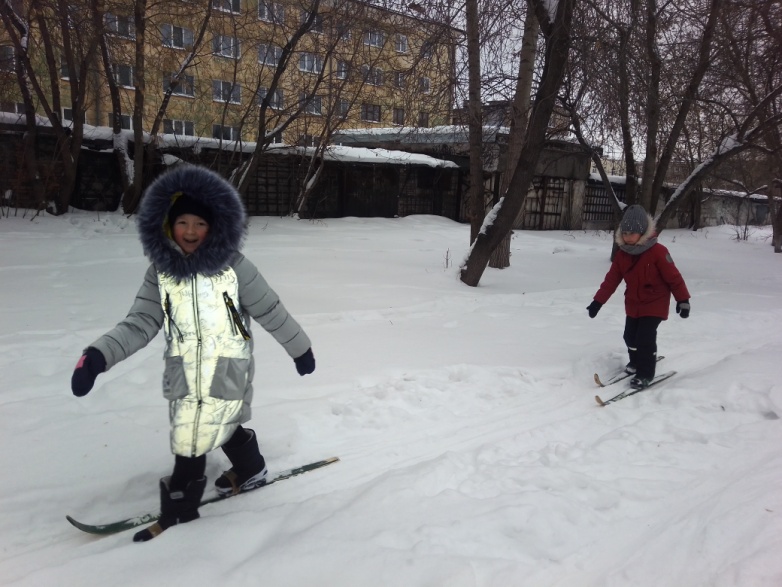 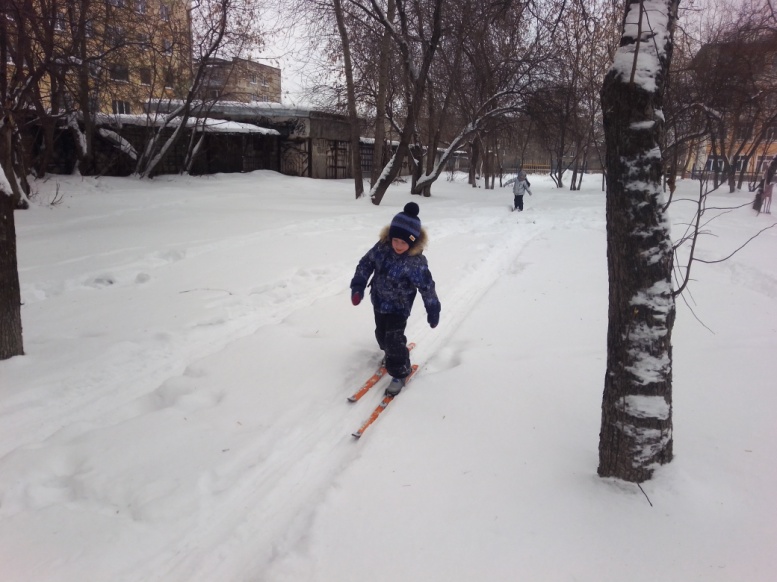 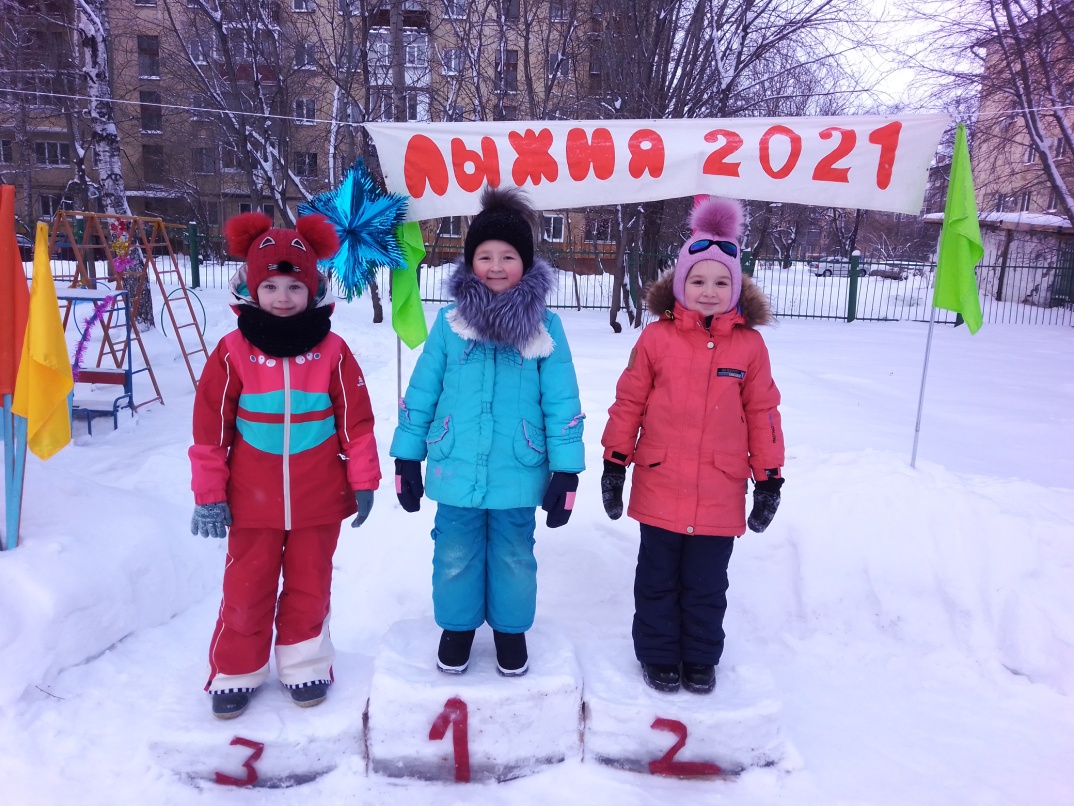 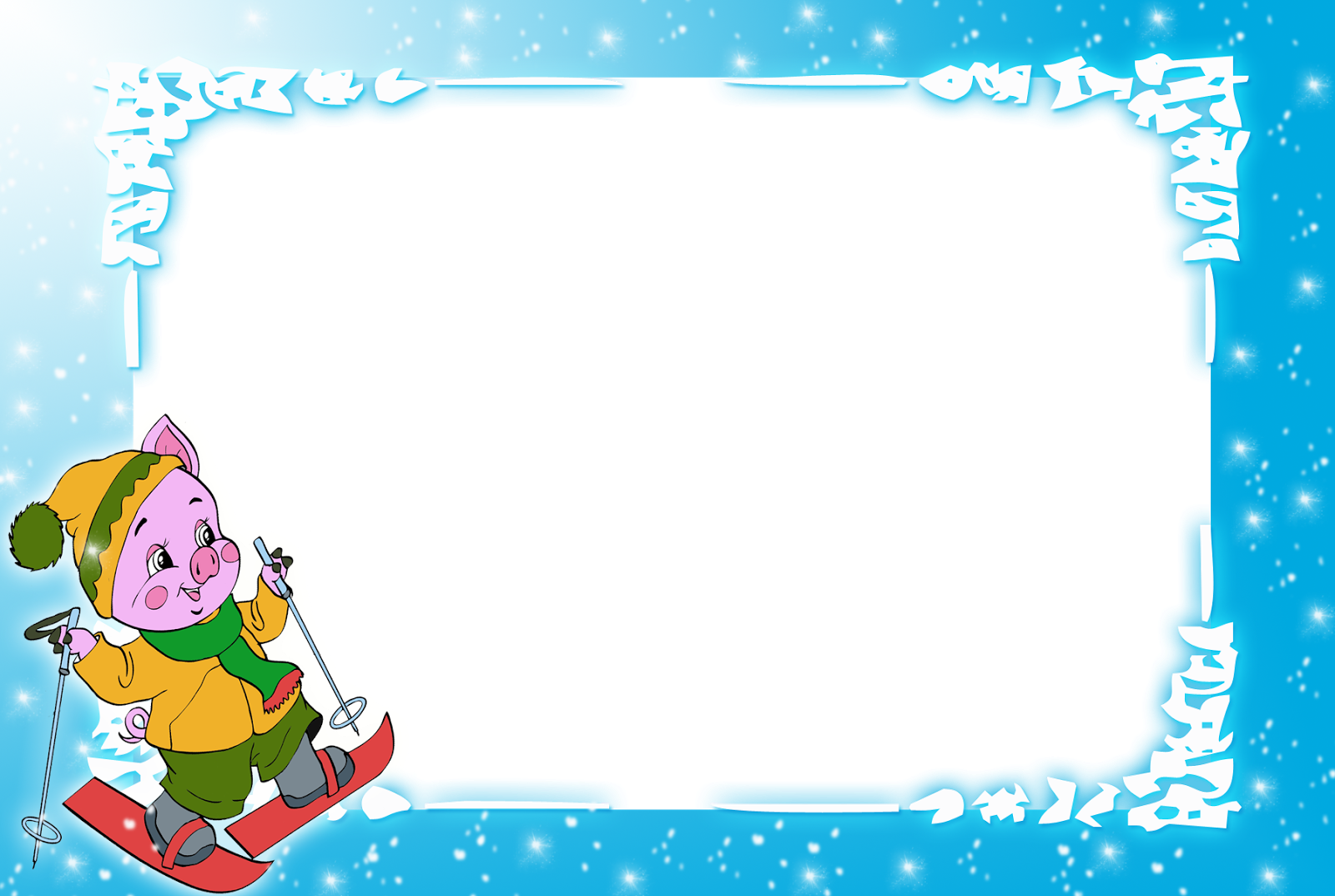 Спортивный праздник  
«Лыжня дошколят 2022 г.»
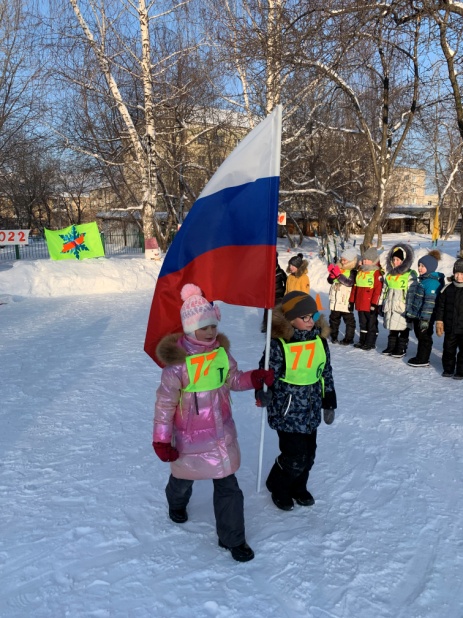 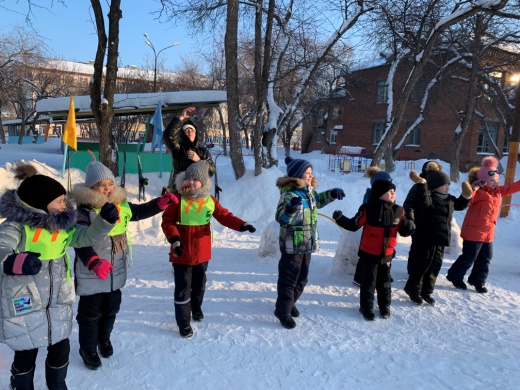 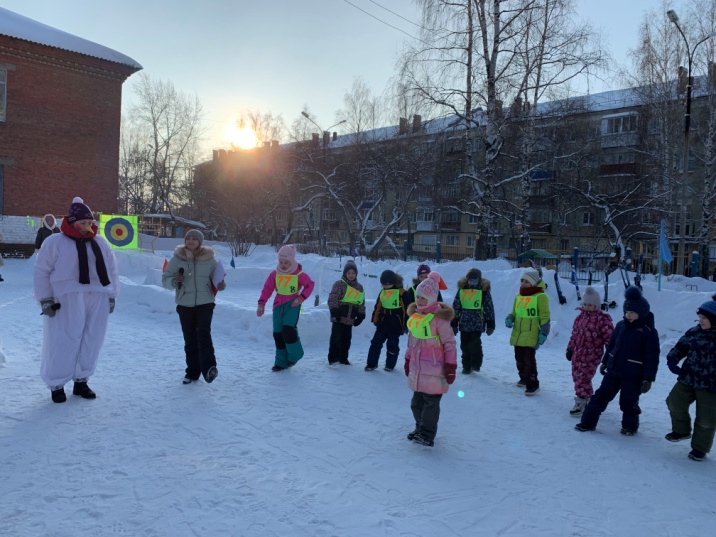 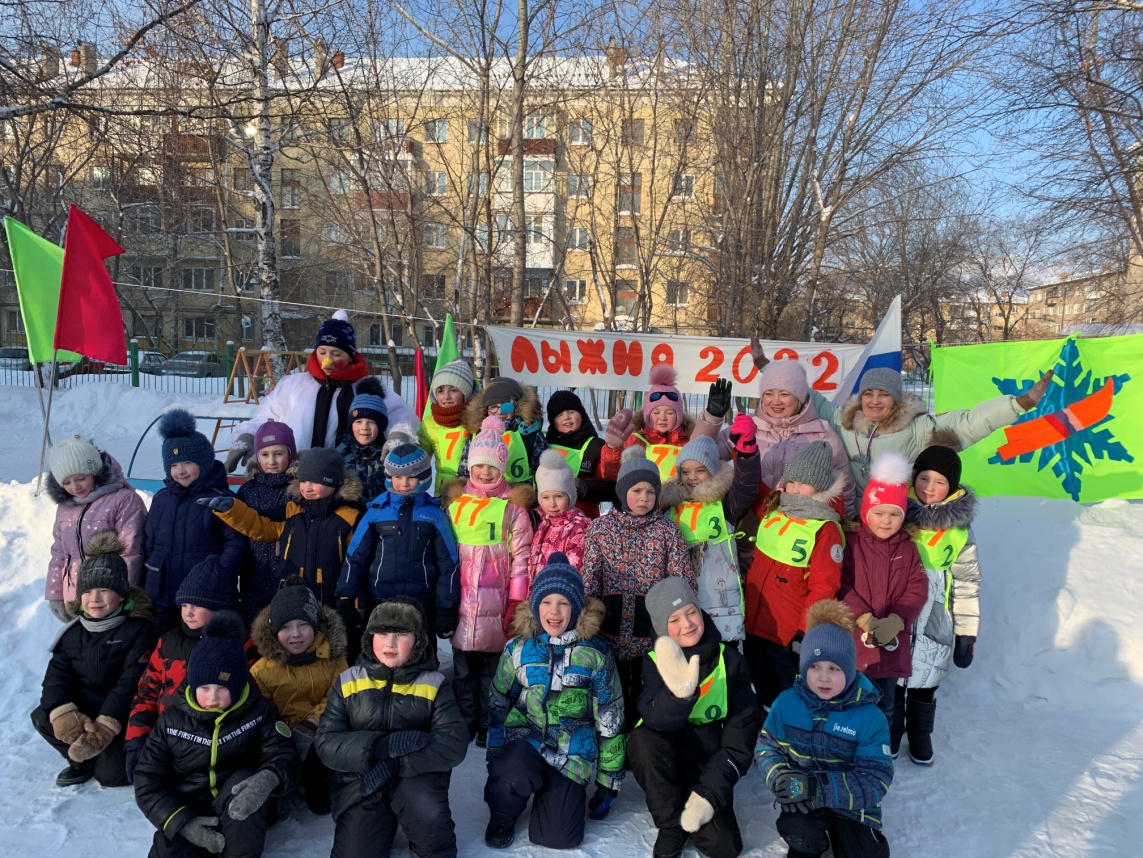 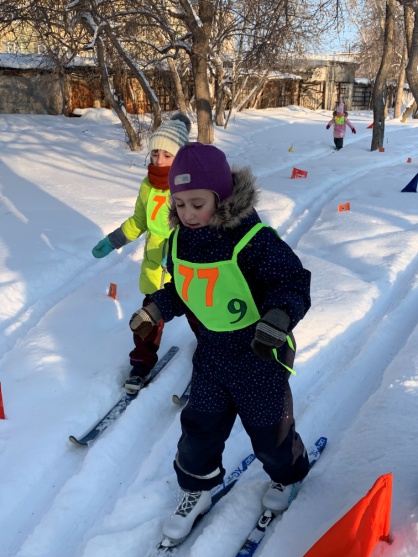 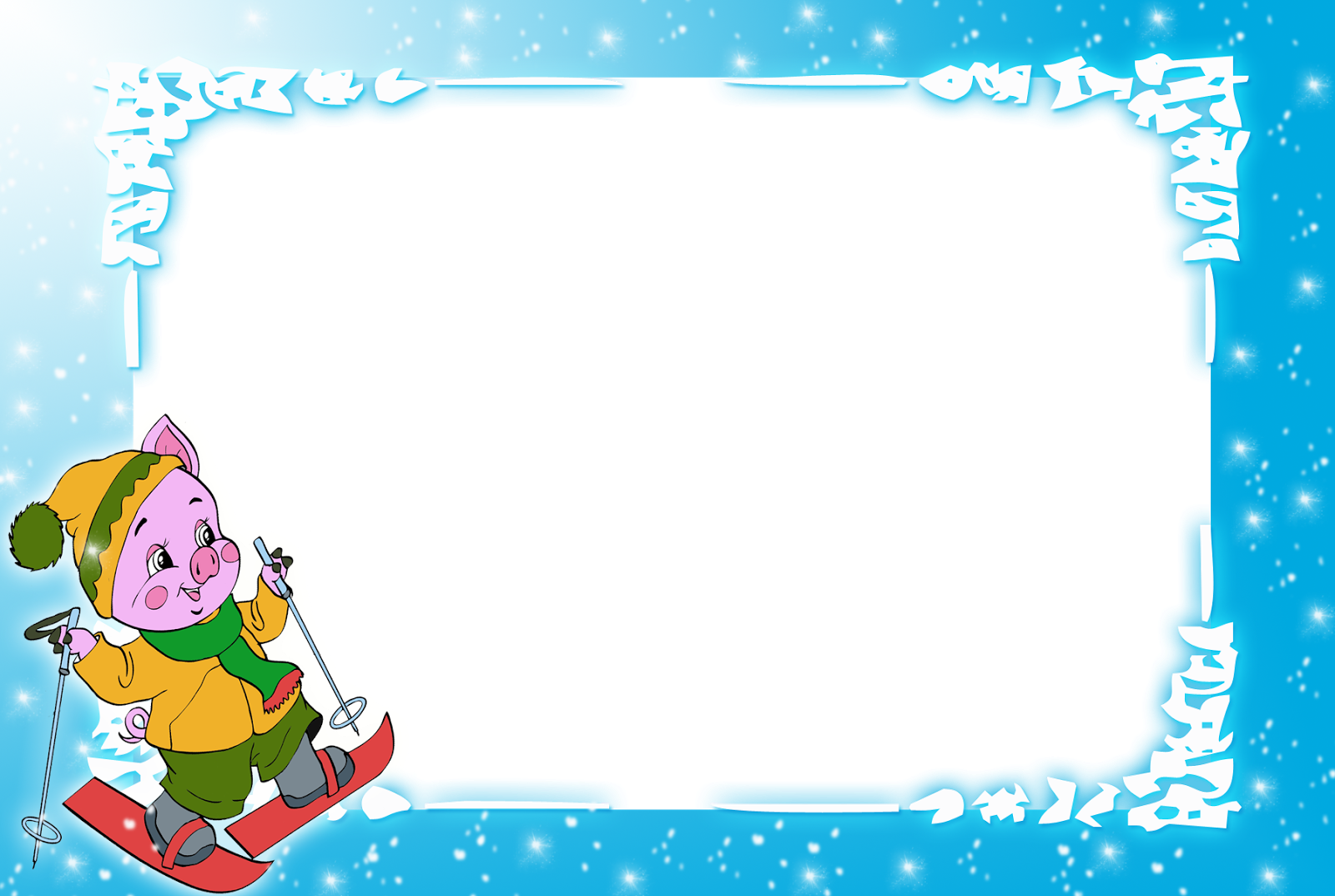 Зимние Всероссийская массовая лыжная гонка «Лыжня России» ФОК «Президентский» 2019-2022г.
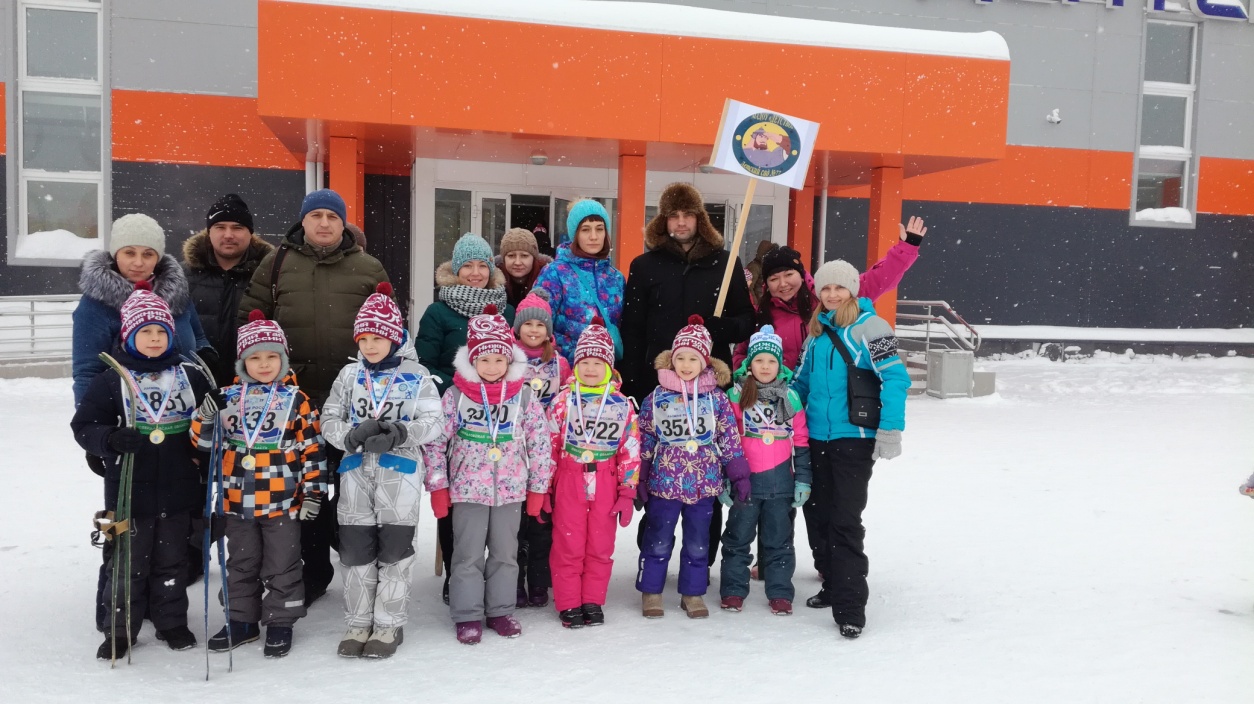 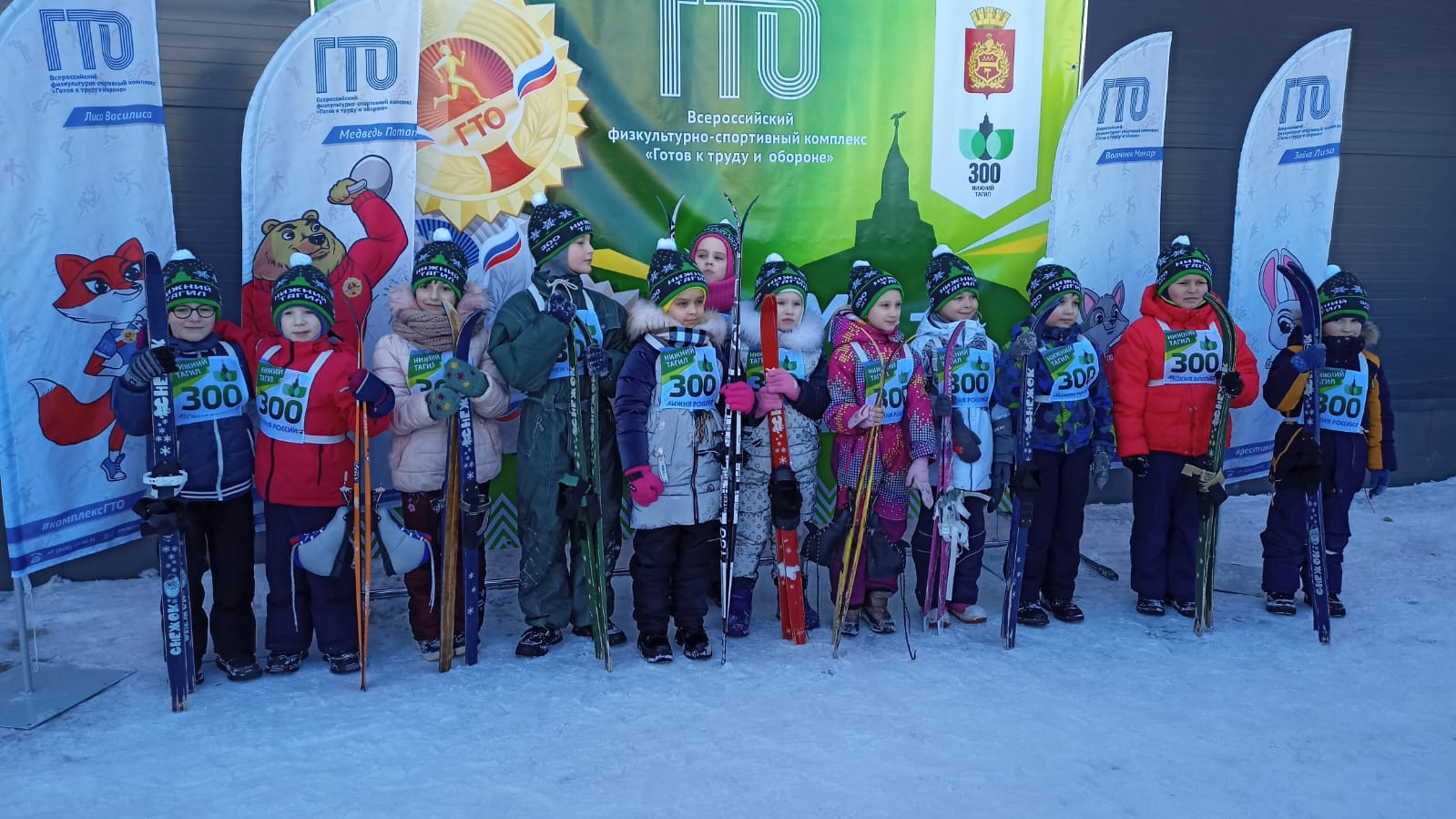 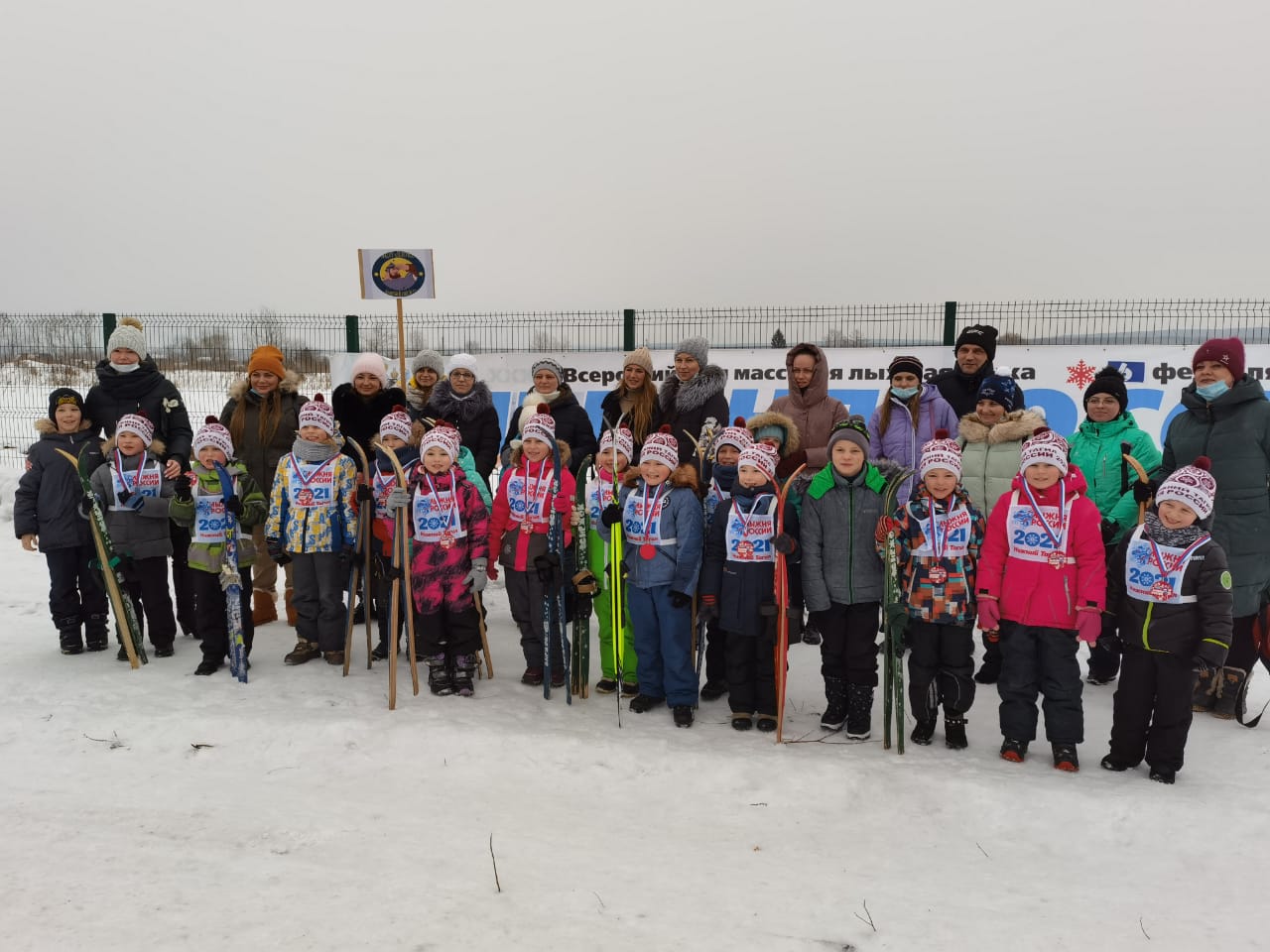 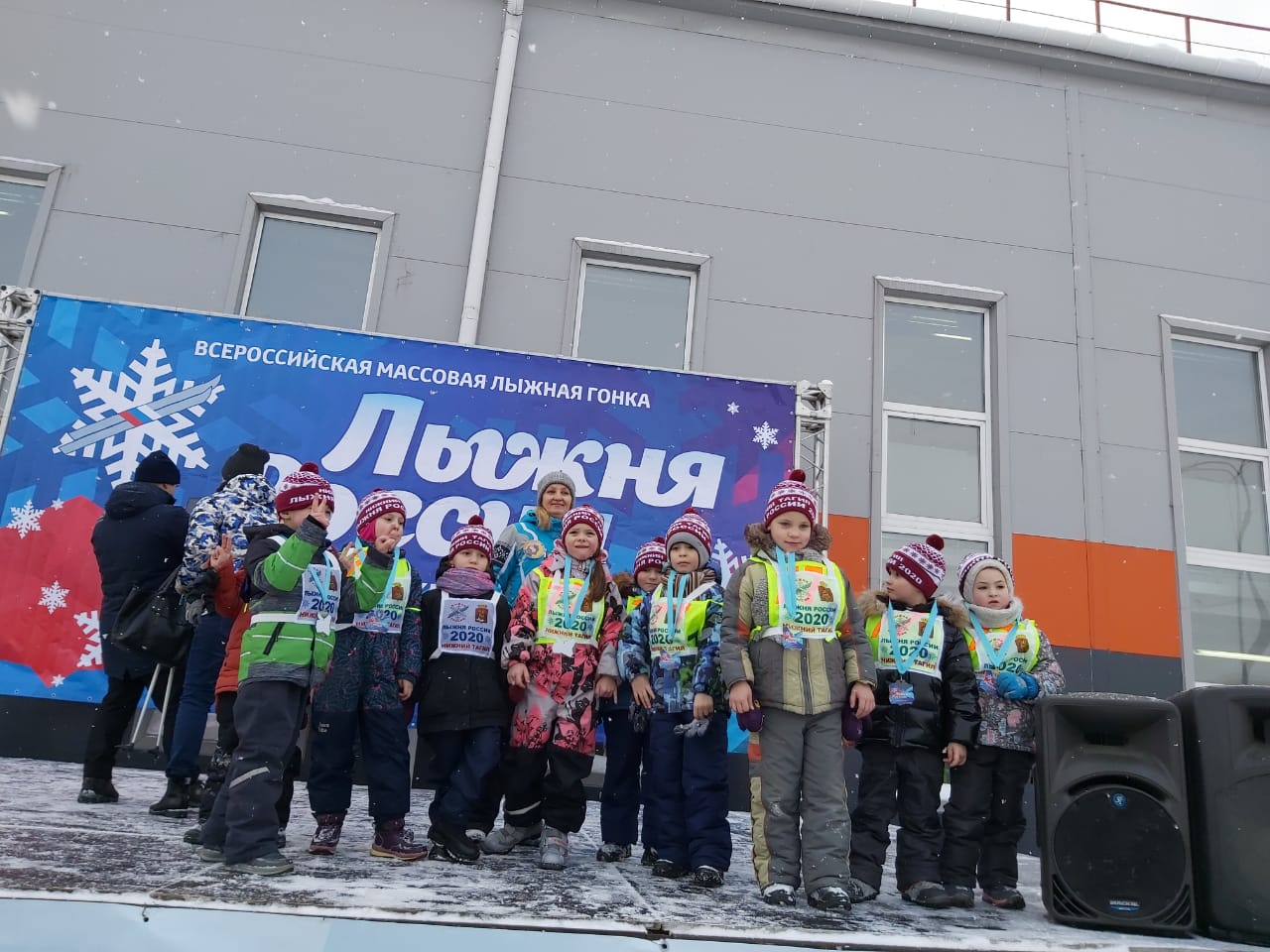 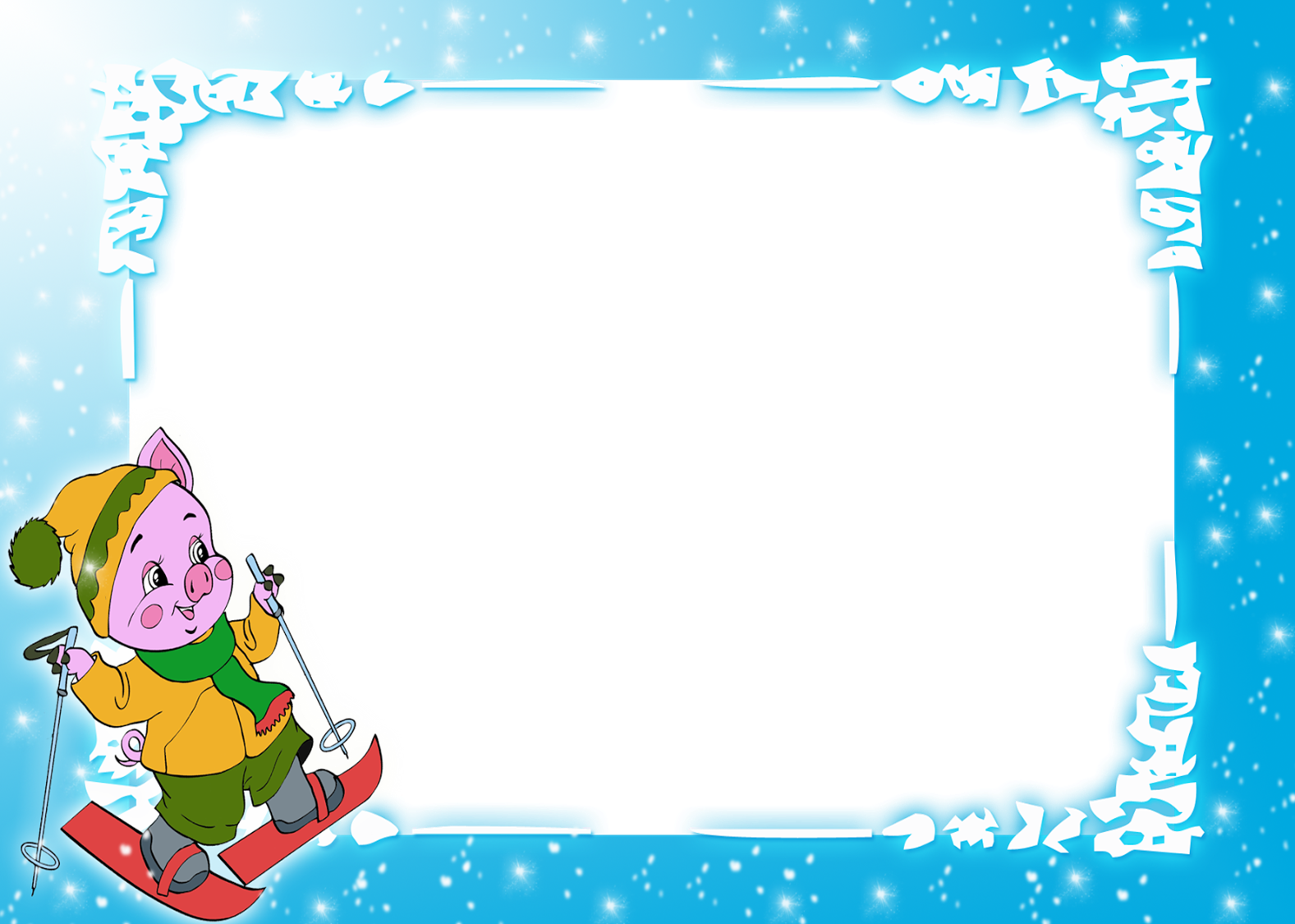 Результат:  
Подготовка и участие детей в  Лыжне  позволит не только создать условия для укрепления здоровья детей, воспитания волевых качеств, развития стремления к победе и уверенности в своих силах, но и приблизить дошкольников к предстоящим победам в будущем.
 Во время соревнований, состязаний   дети получают не только радость от своих результатов, но и учатся  переживать за товарищей, а также чувствуют себя маленькими участниками огромной команды спортсменов России.
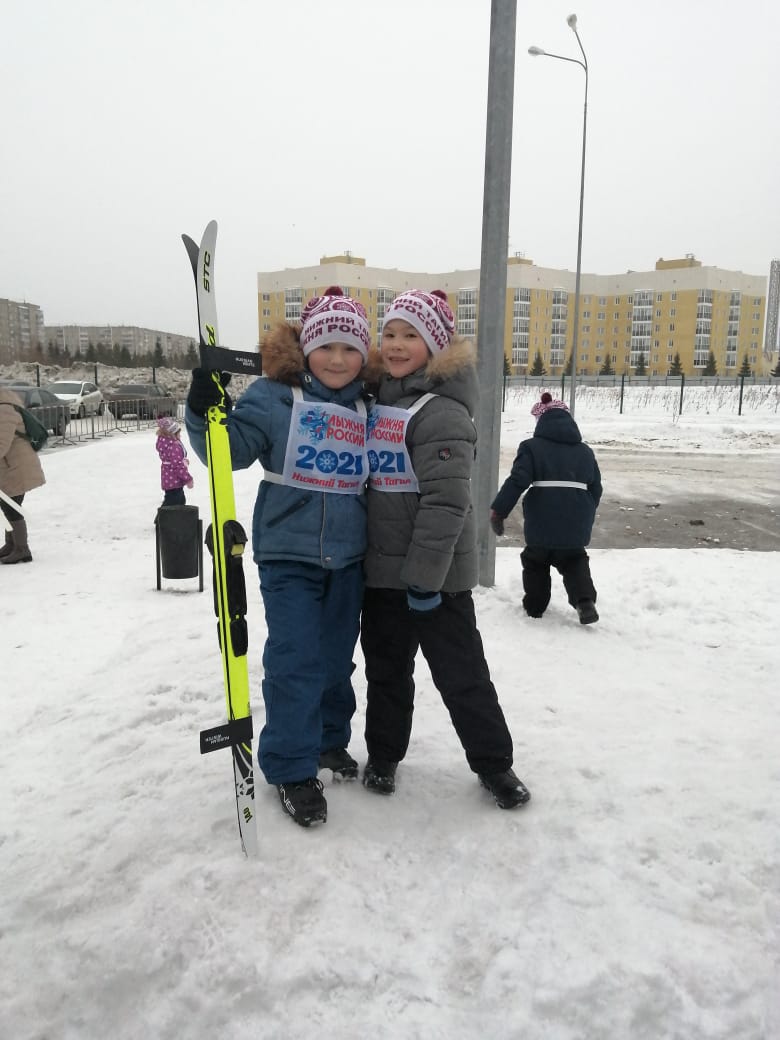 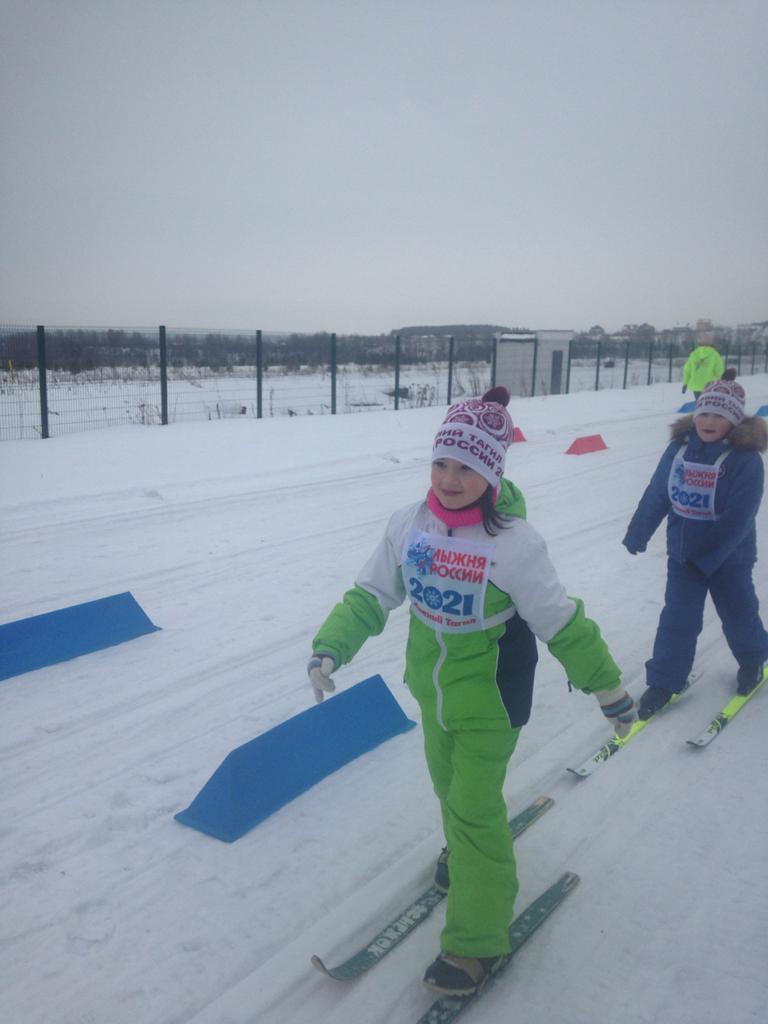 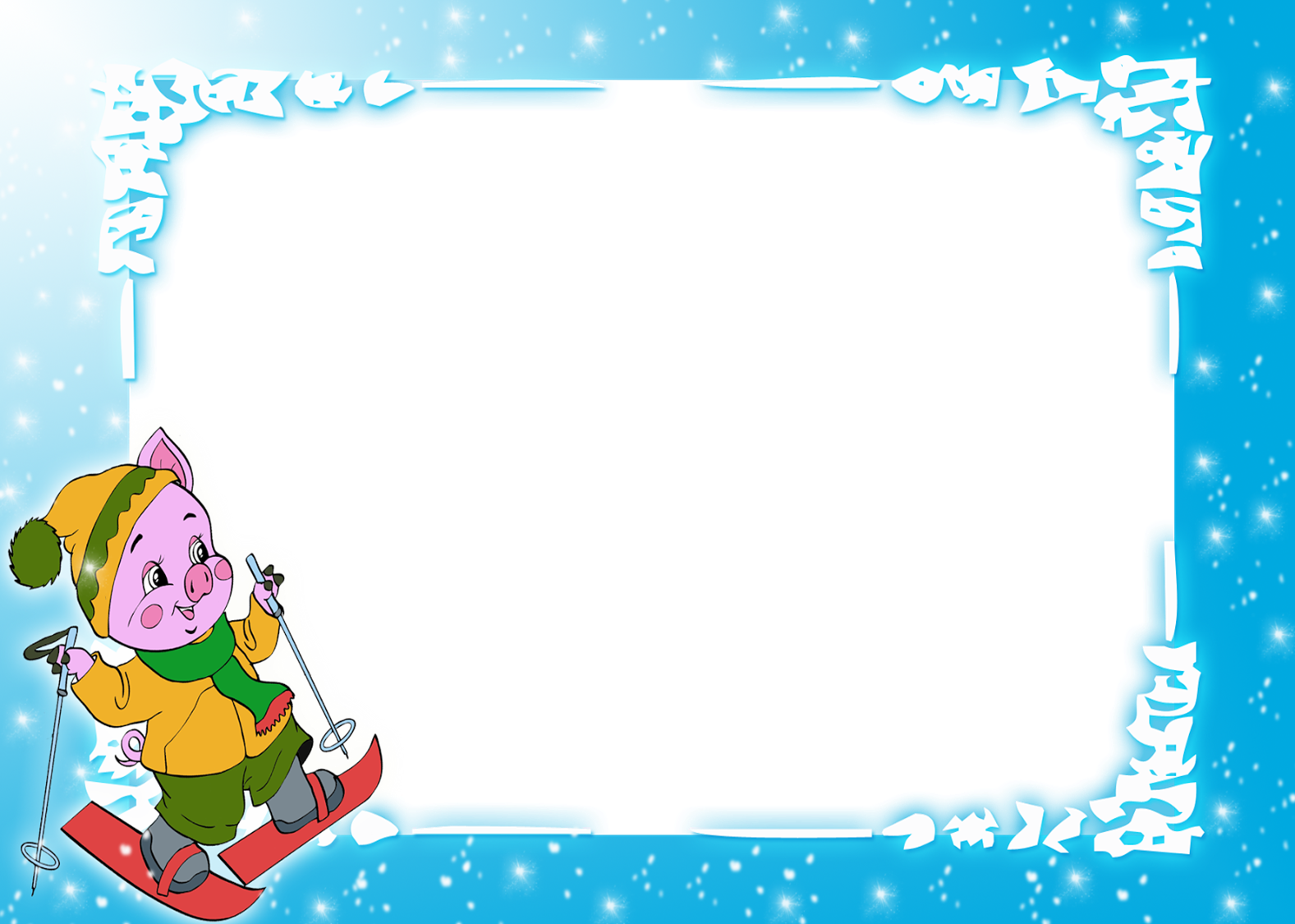 Вывод: 
Проект «Лыжня для дошколят!»  направлен на физическое развитие и укрепления здоровья подрастающего поколения, и призван способствовать развитию  массовой лыжной гонки.
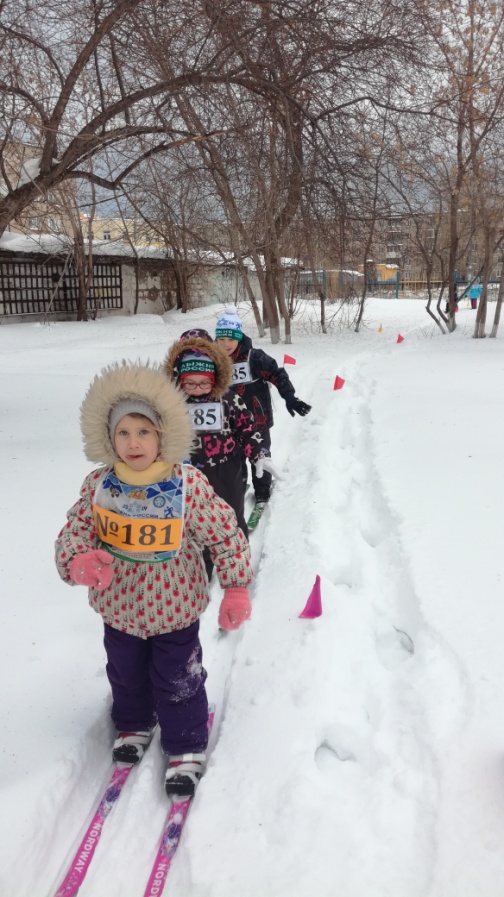 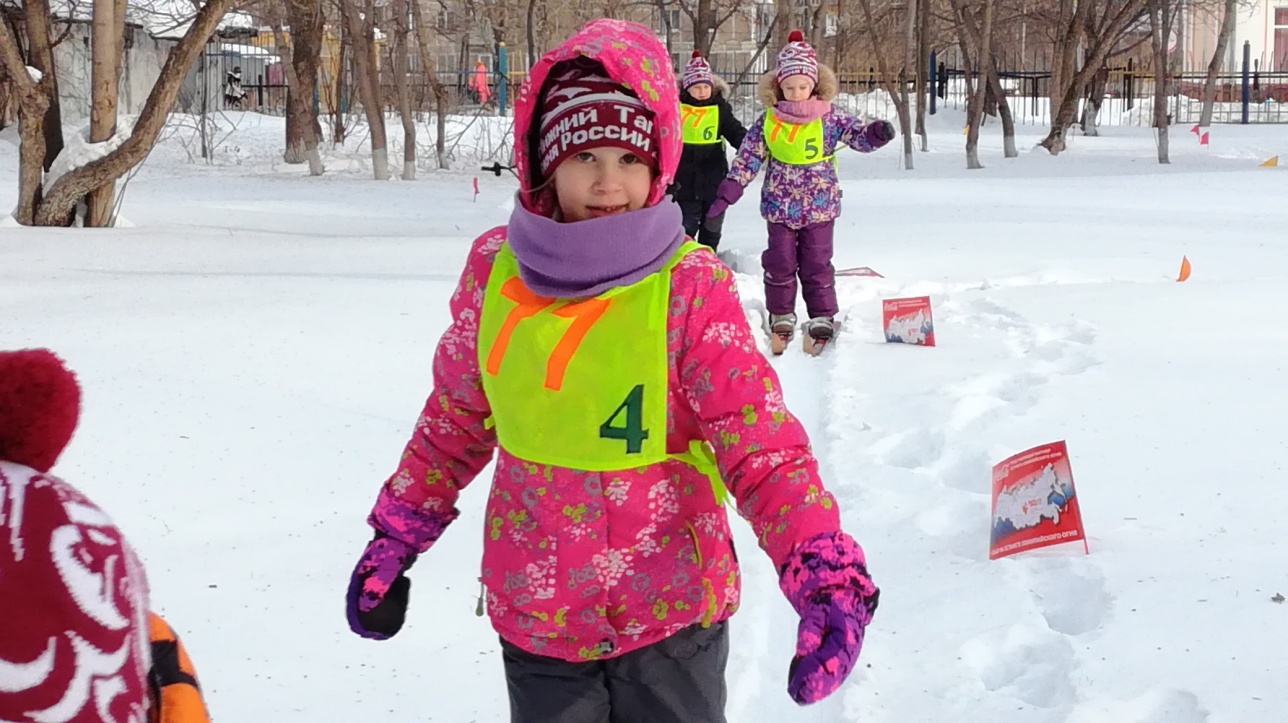 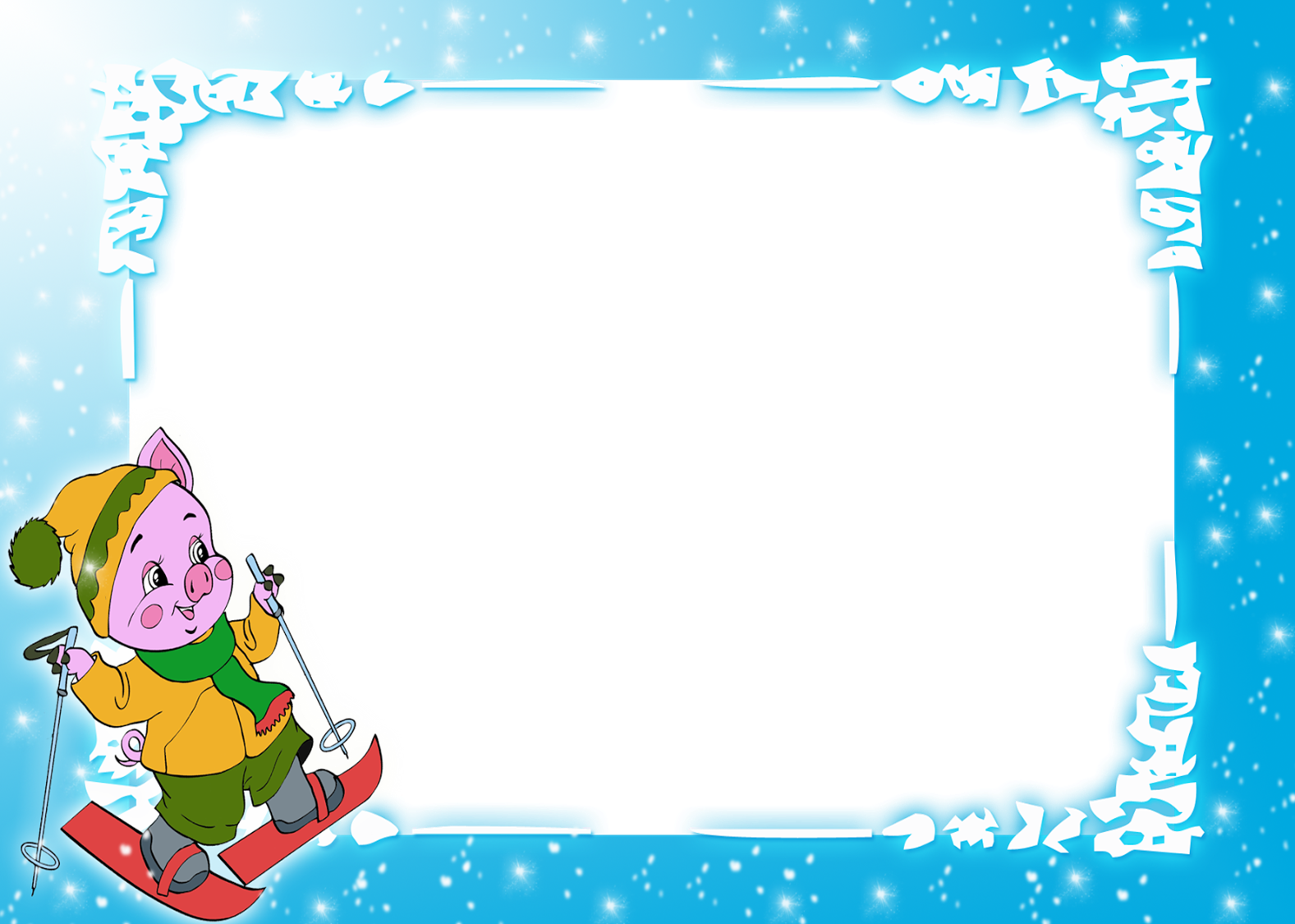 СПАСИБО 
ЗА ВНИМАНИЕ!